ERDF project #1.1.1.2/16/I/001
Application #1.1.1.2/VIAA/1/16/214
The Web Computer and Its Operating System:a New Approach For Creating Web ApplicationsSergejs KozlovičsInstitute of Mathematics and Computer Science, University of Latvia (Riga, Latvia)
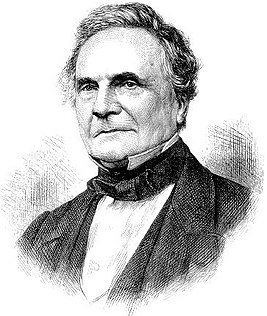 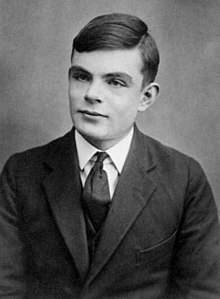 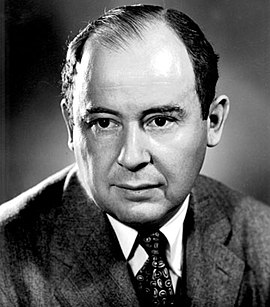 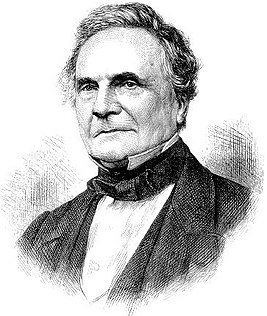 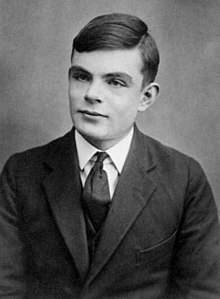 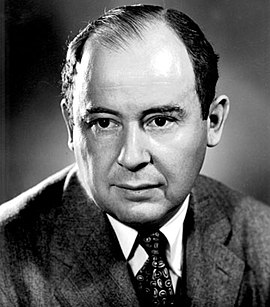 What Babbage, Turing, and von Neumannhad in common?
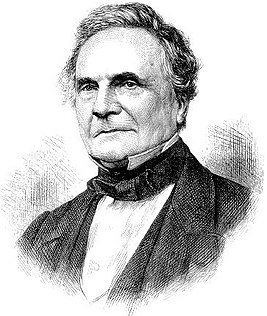 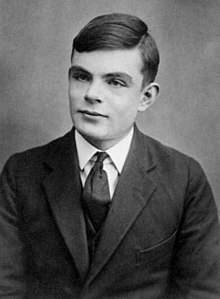 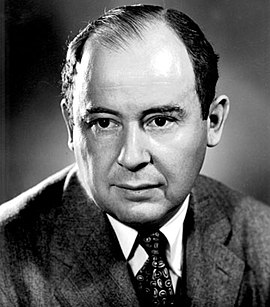 born in 1903
born in 1912
born in 1791
The same mindset!
The 3-Singles Assumption
a single computer
operated by a single user
executing one programat a time
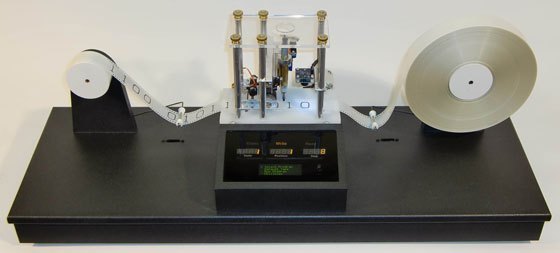 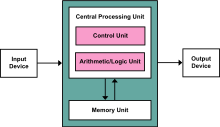 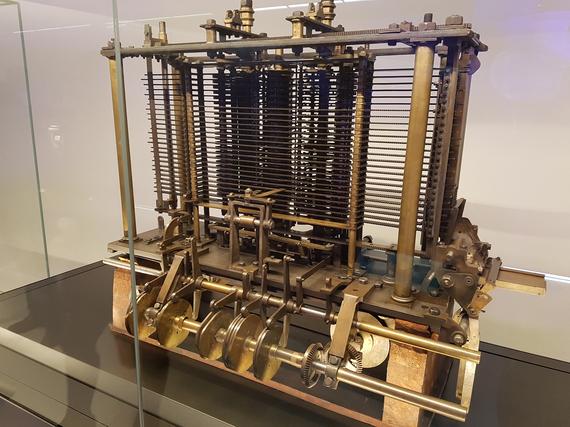 [Speaker Notes: their inventions; this mindset is not bad; in my opinion, the technology has to adapt to the human brain, not vice versa]
The 3-Singles Assumption
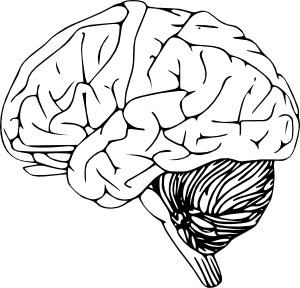 a single computer
operated by a single user
executing one programat a time
[Speaker Notes: their inventions; this mindset is not bad; in my opinion, the technology has to adapt to the human brain, not vice versa]
And Then the Web Comes...
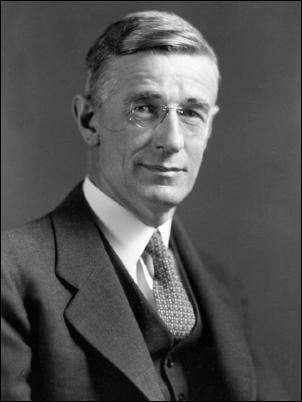 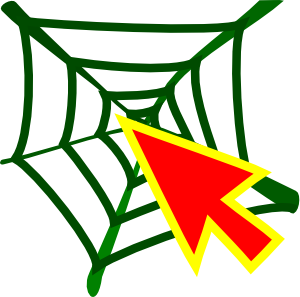 Vannevar Bush, “As we may think”, 1945
And Then the Web Comes...
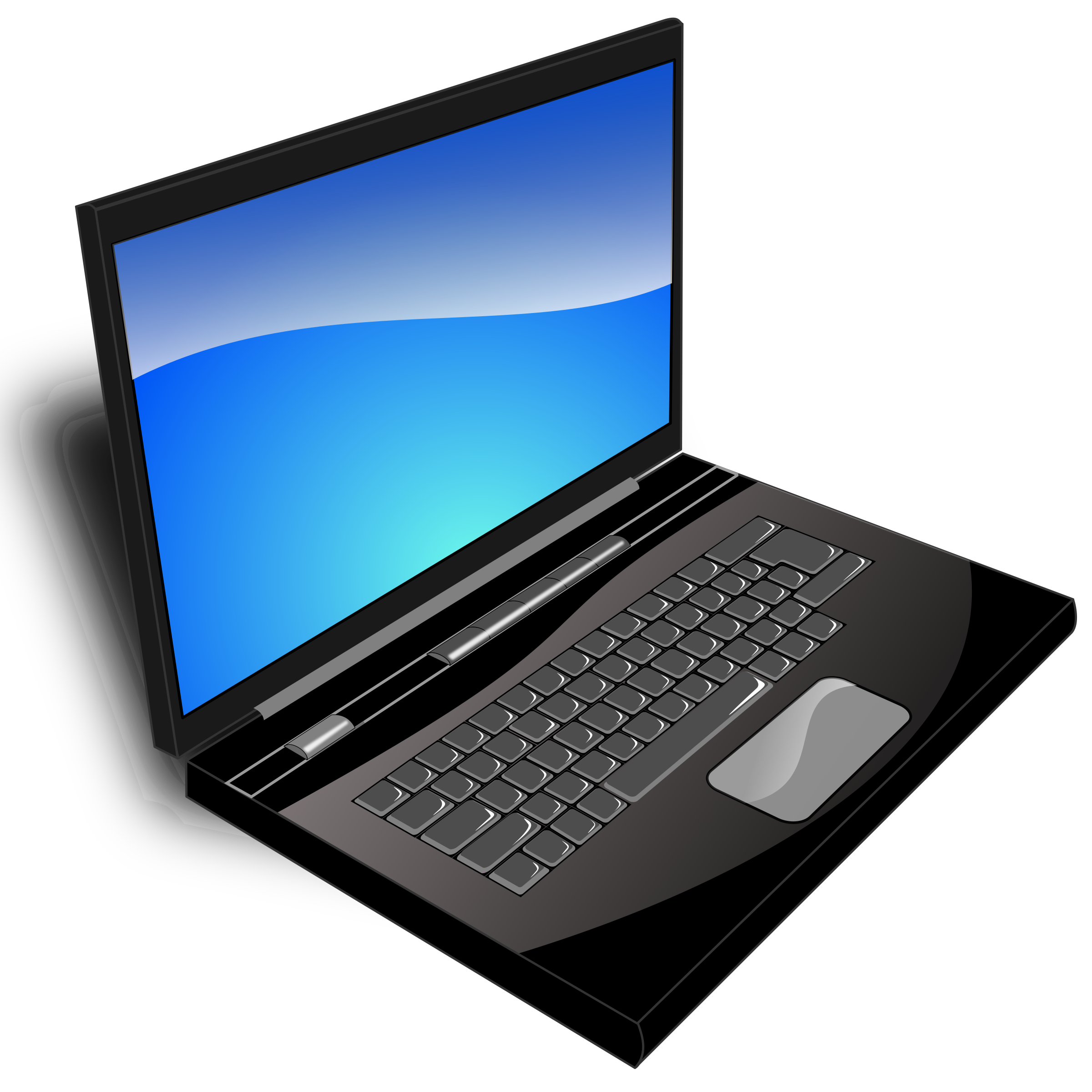 Server
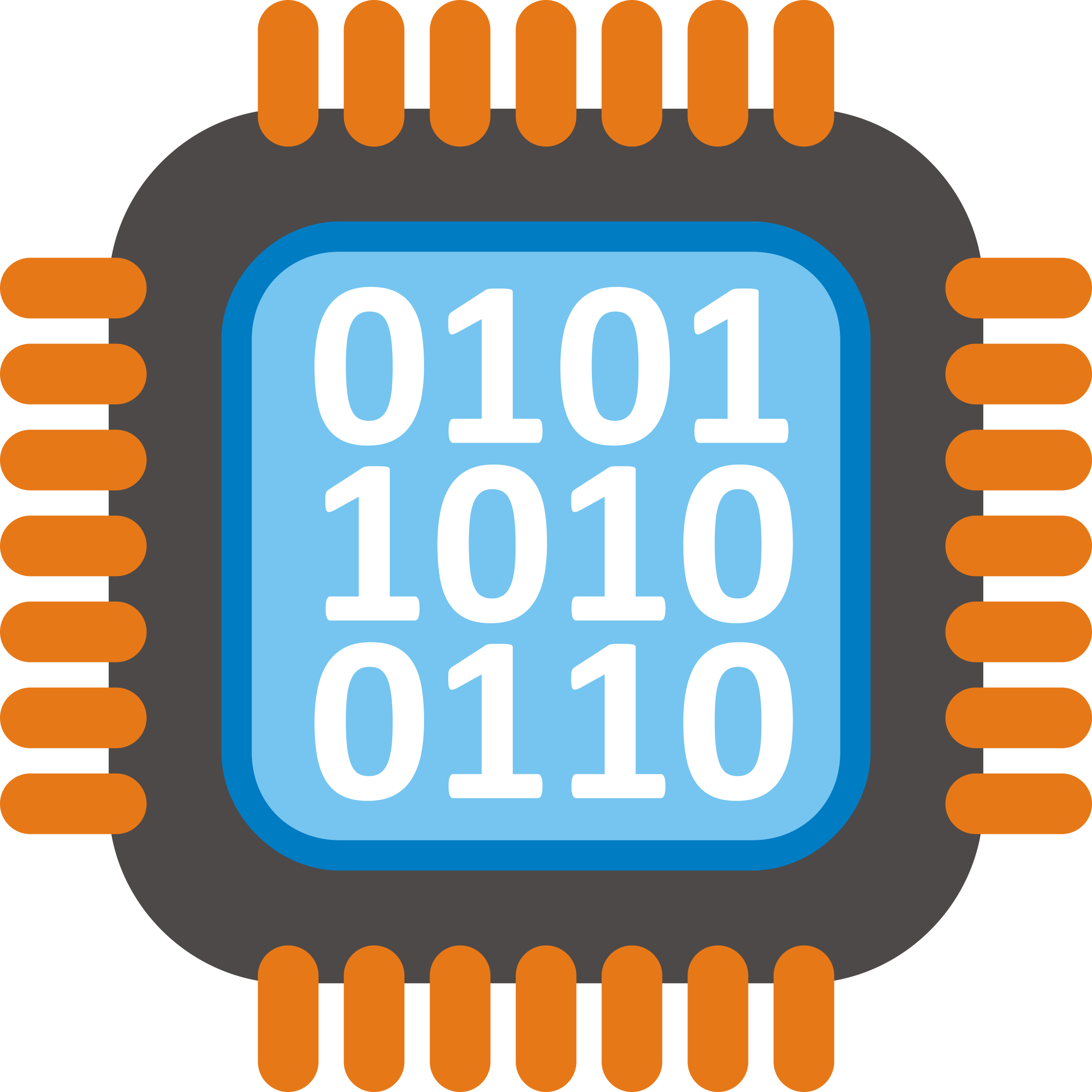 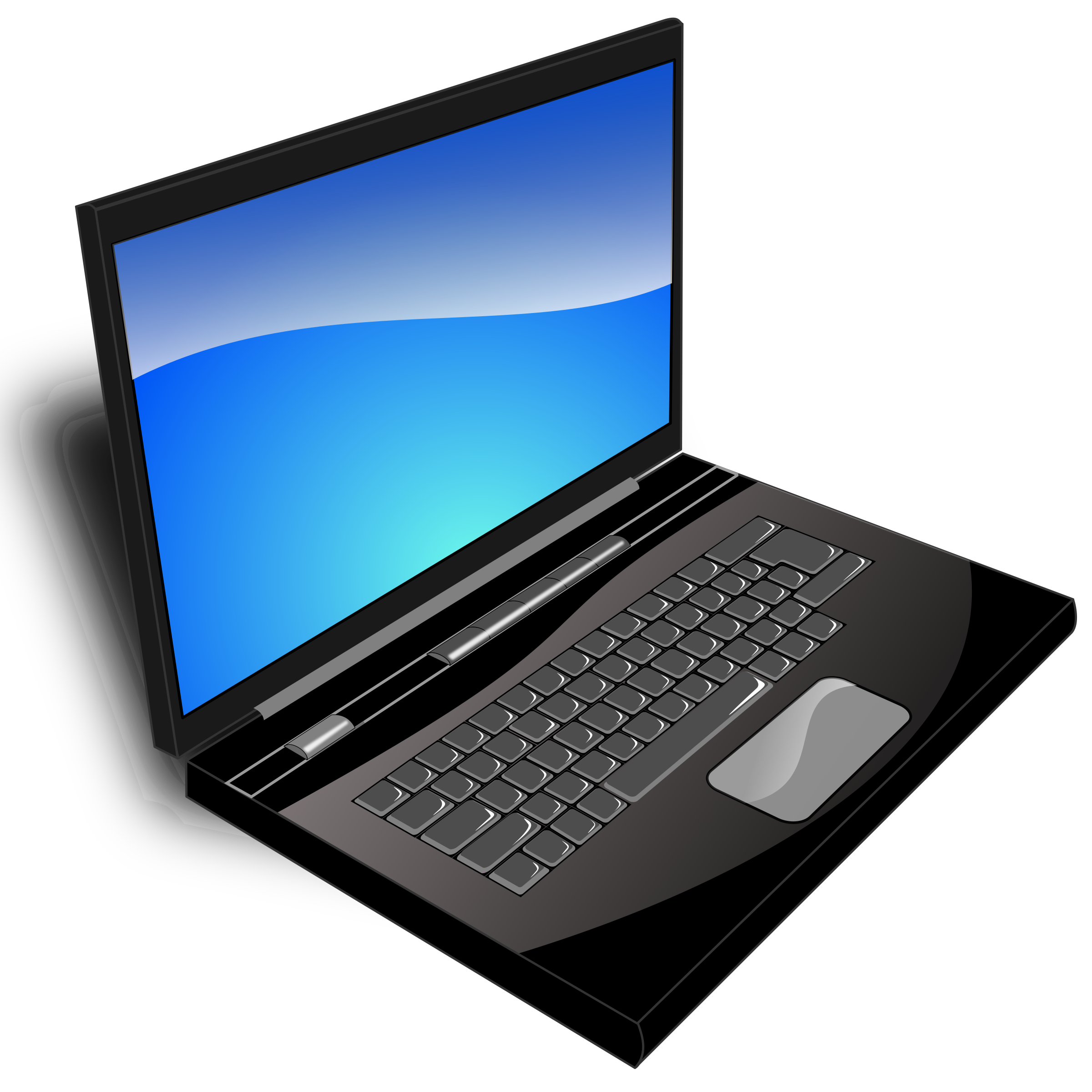 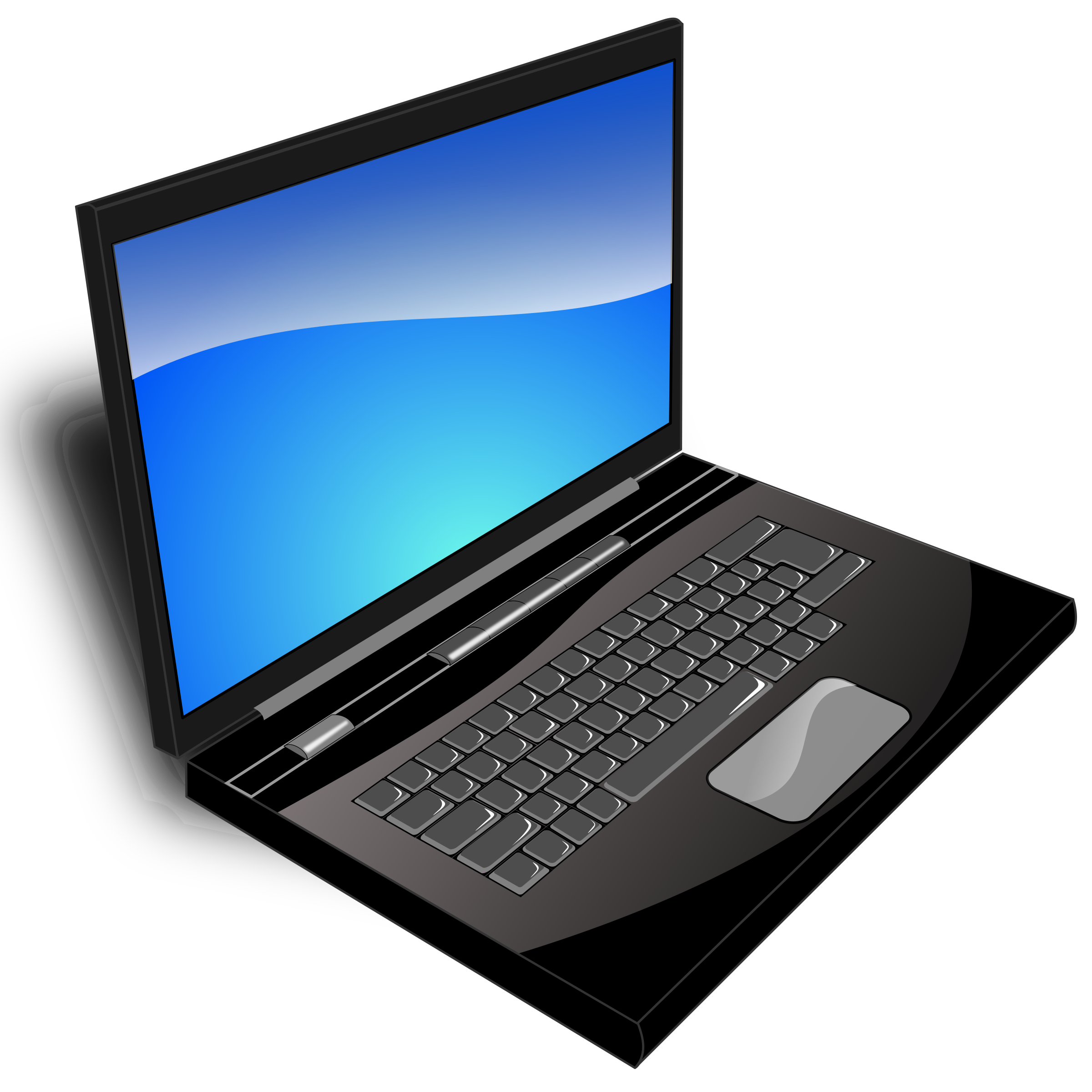 Server
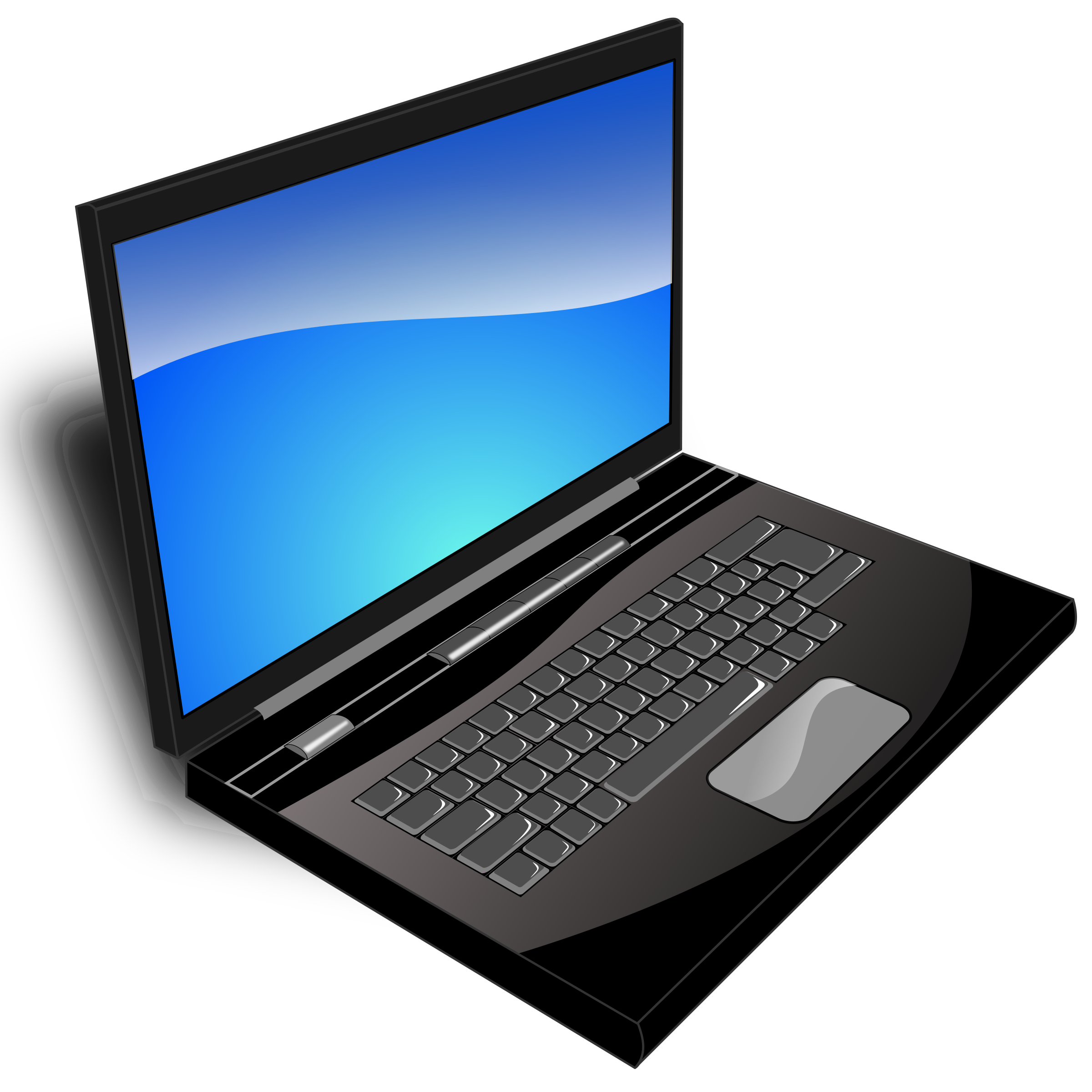 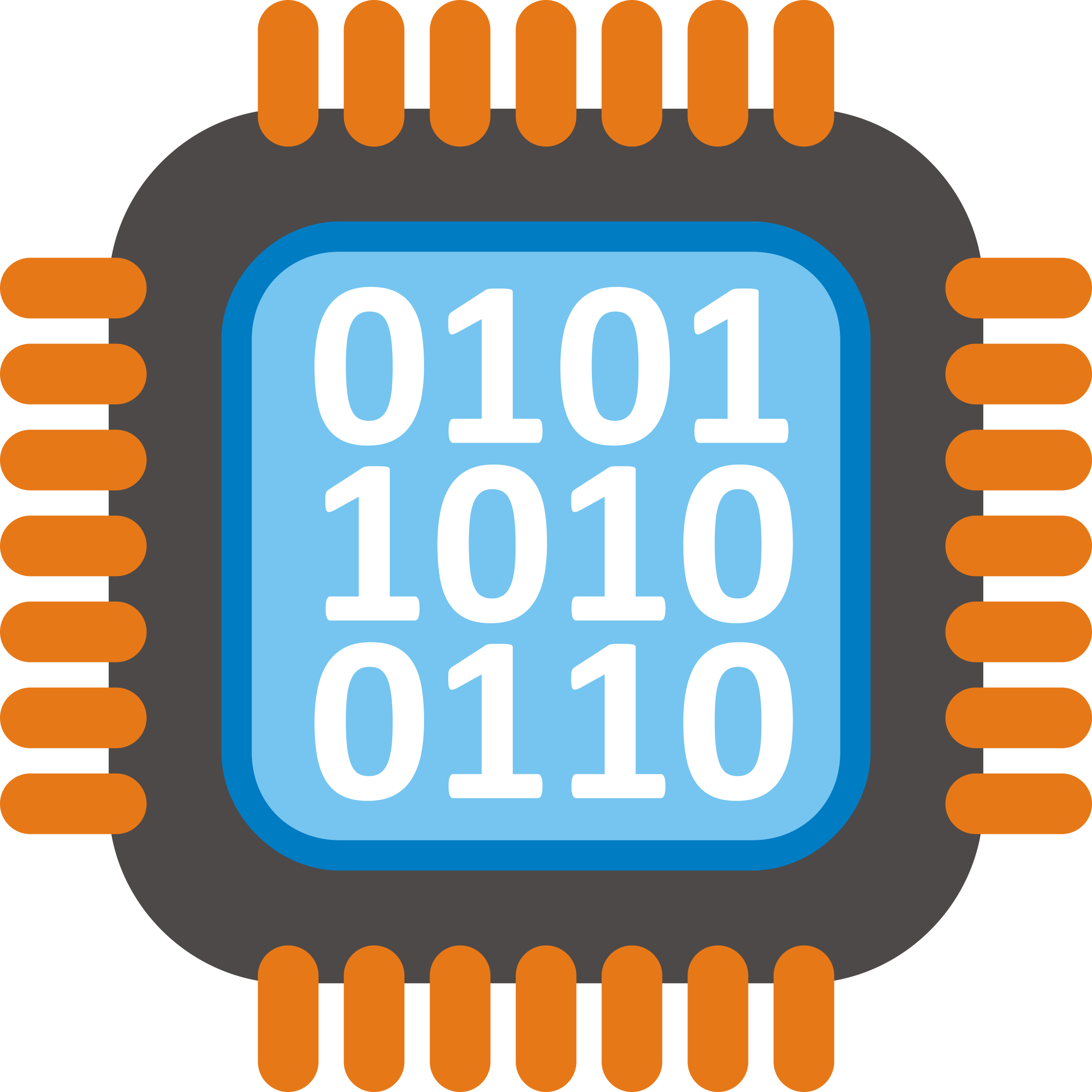 vs.
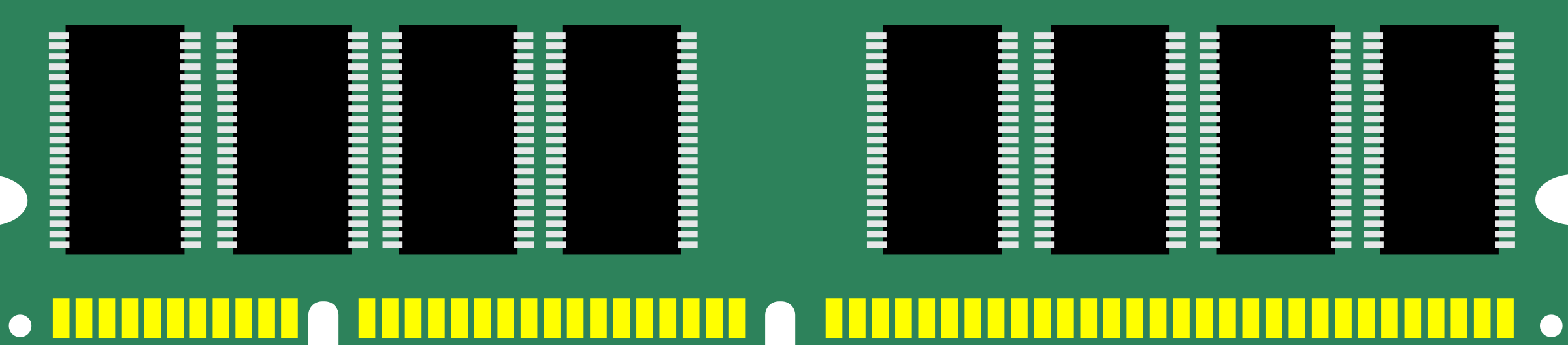 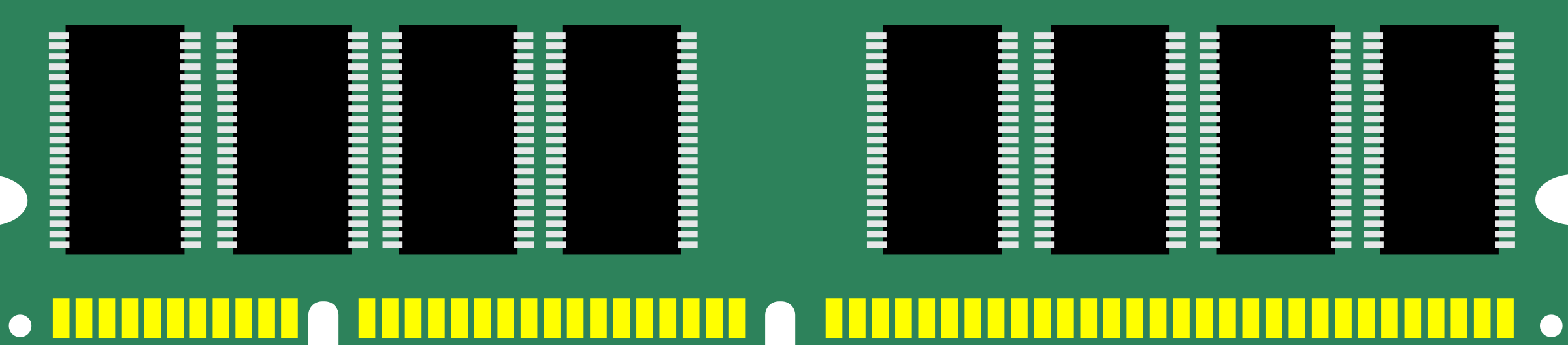 And Then the Web Comes...
Server
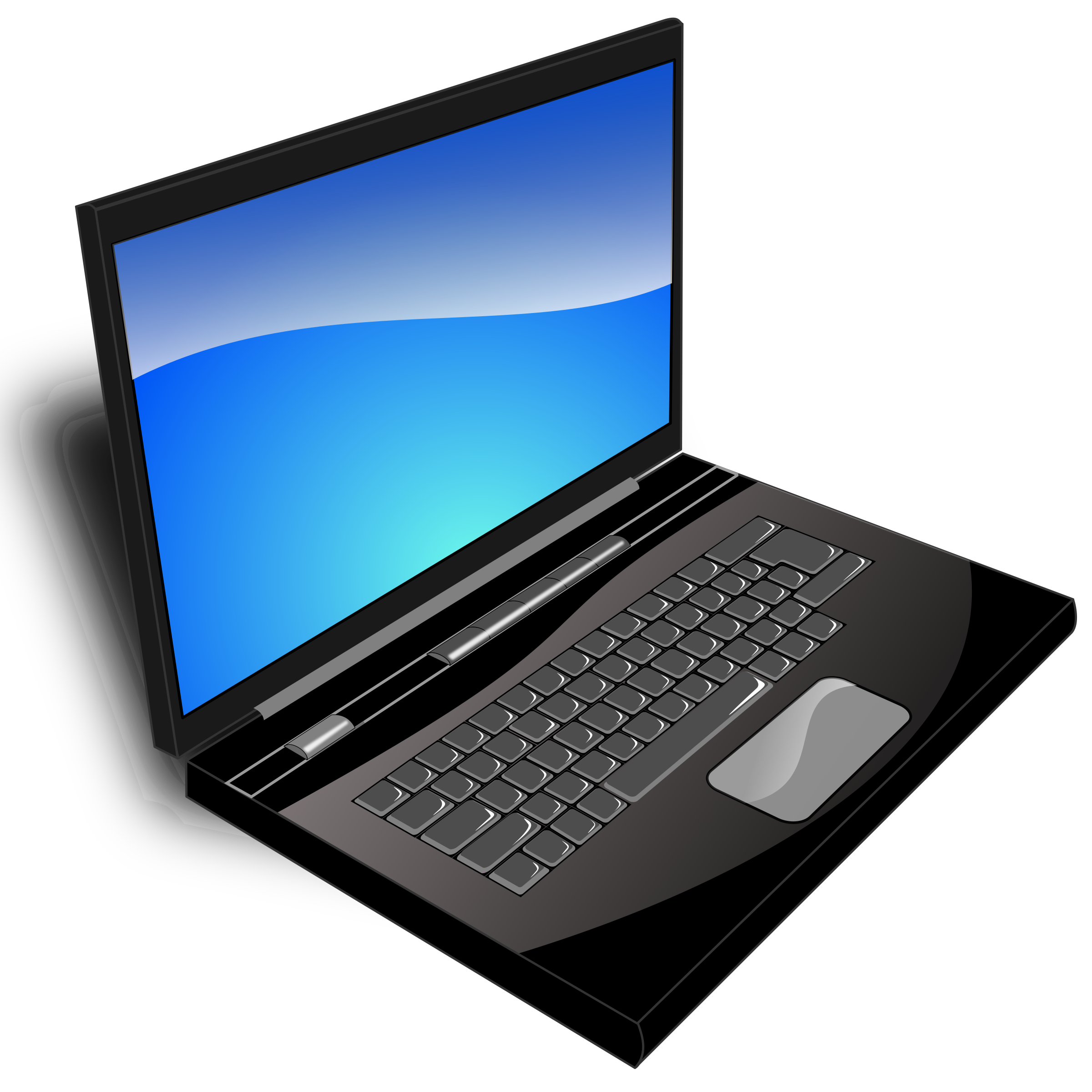 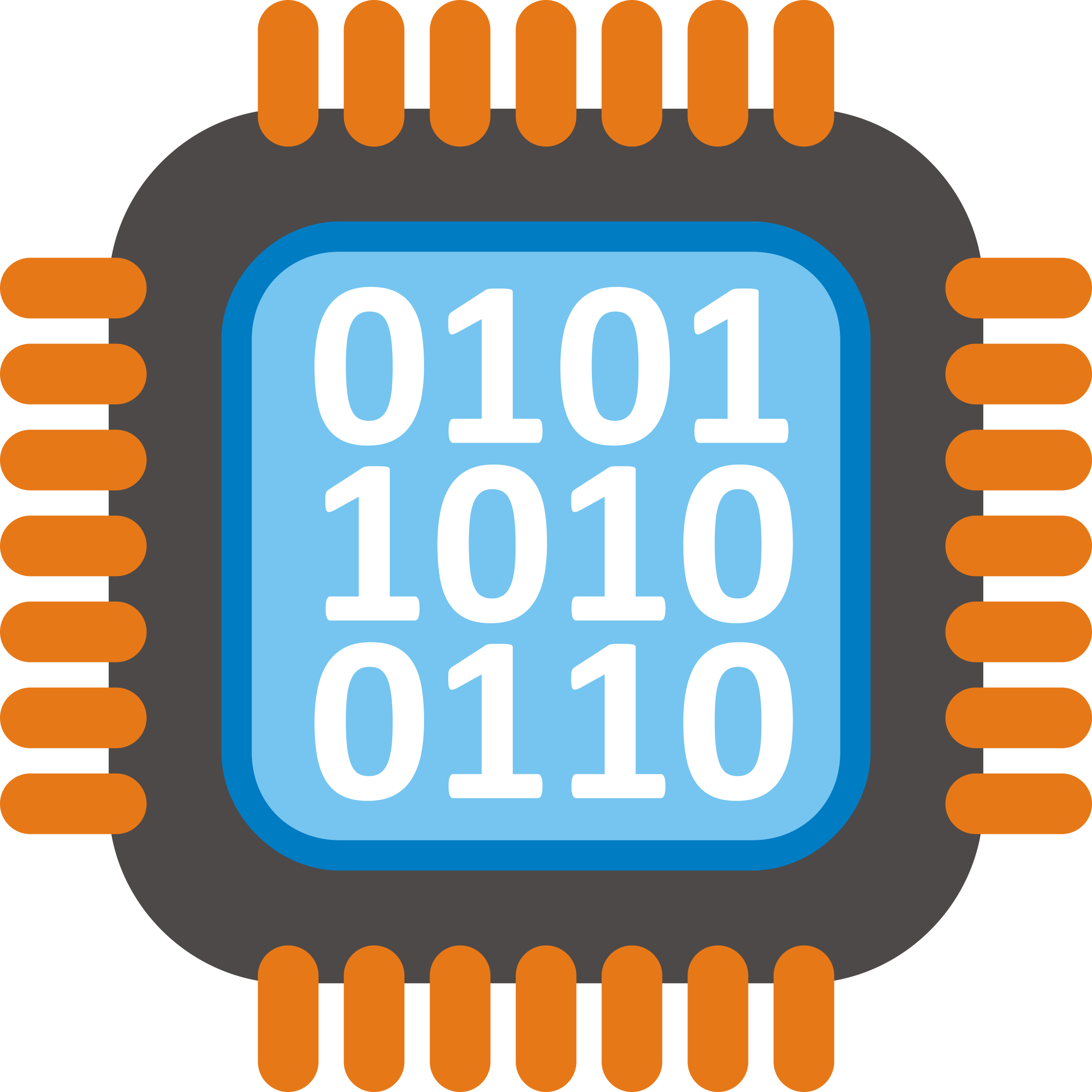 vs.
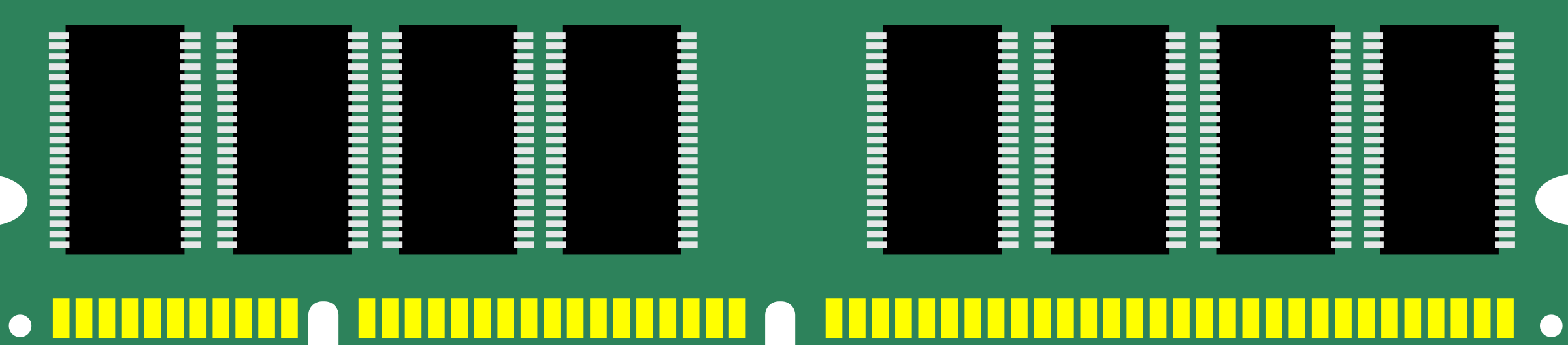 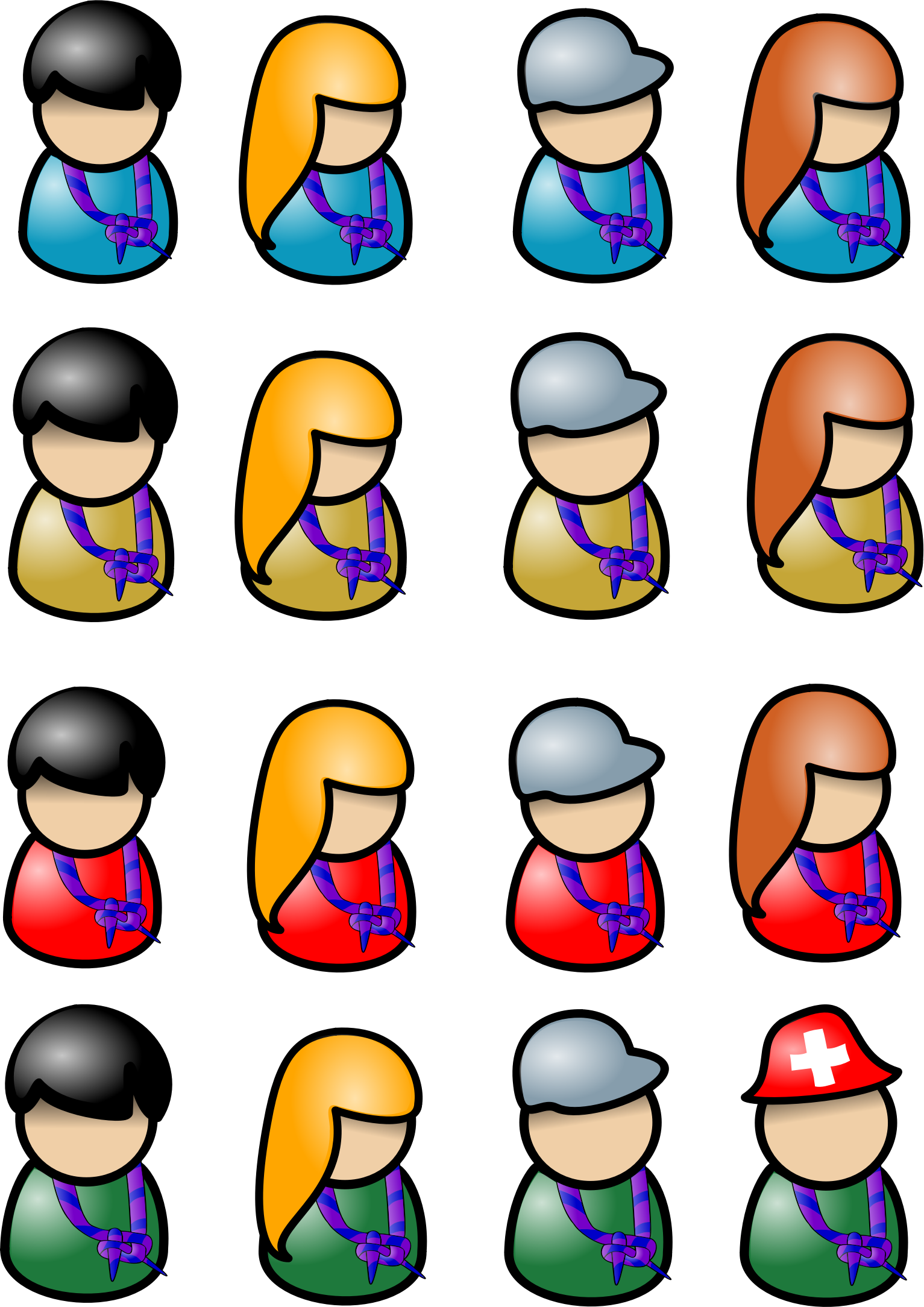 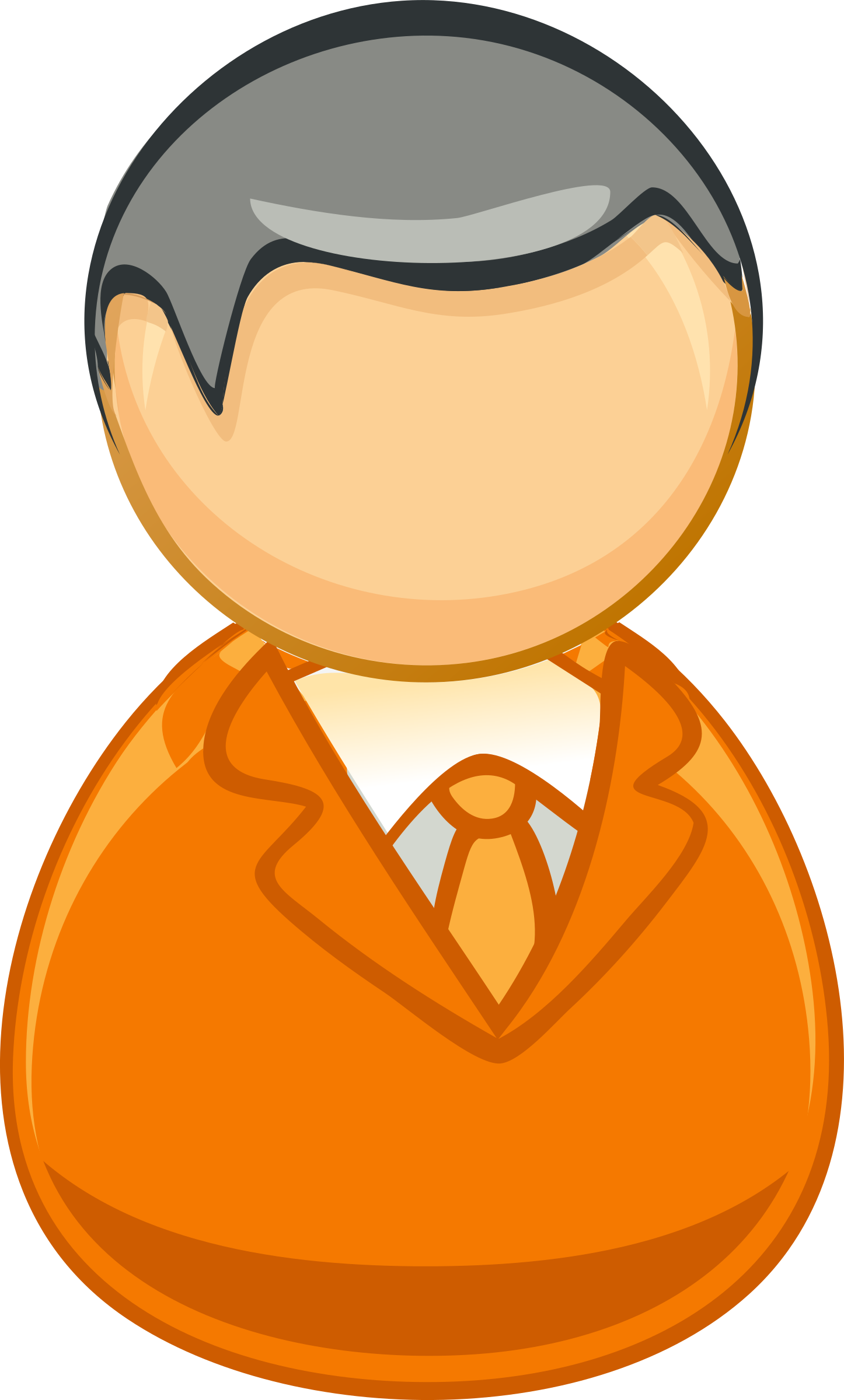 The Modern OS
can handle concurrent programs
can handle multiple users
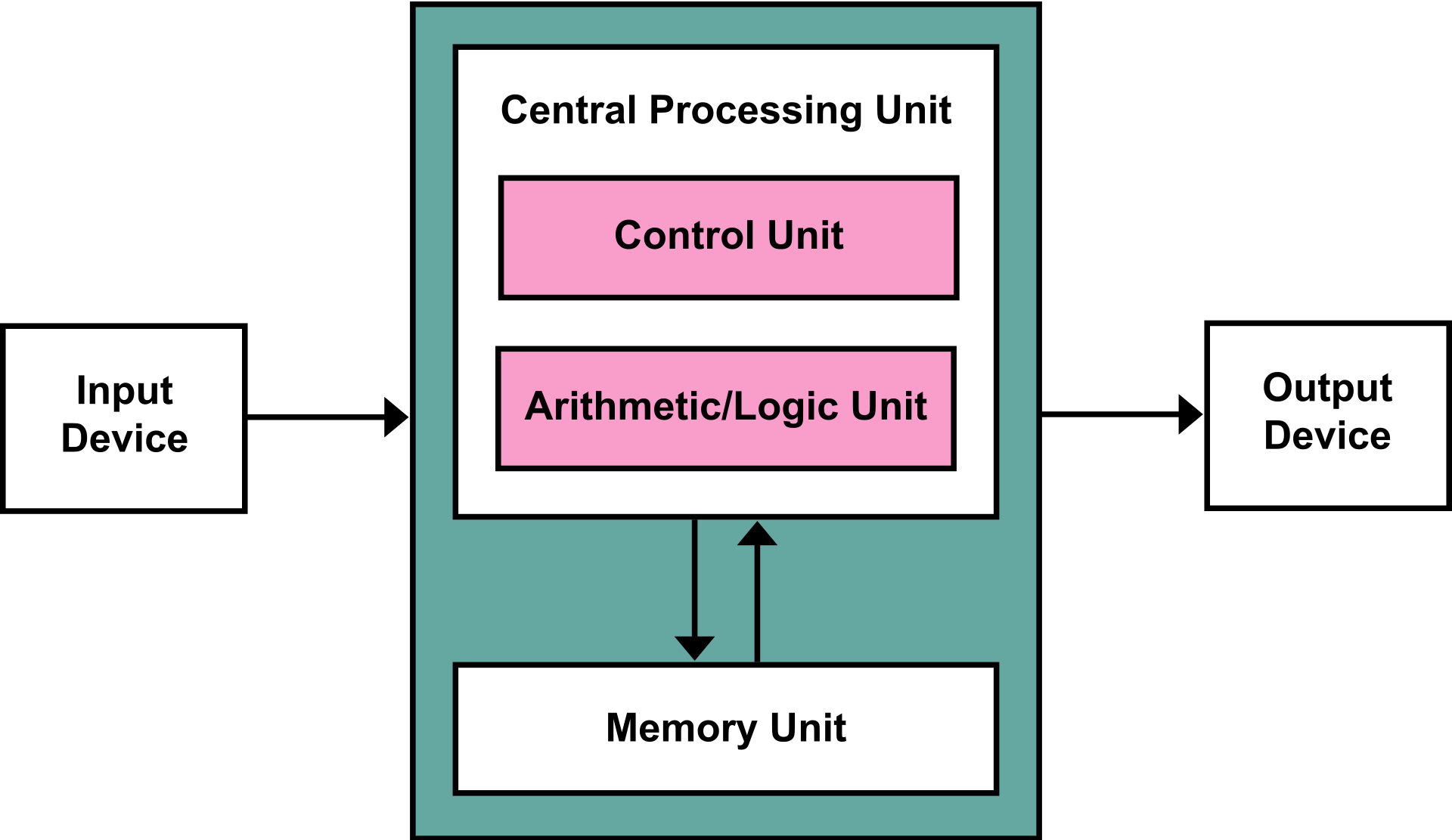 [Speaker Notes: the OS can handle multiple programs and users competing for the CPU and memory; the technology takes steps towards our thinking]
The Modern OS
can handle concurrent programs
can handle multiple users
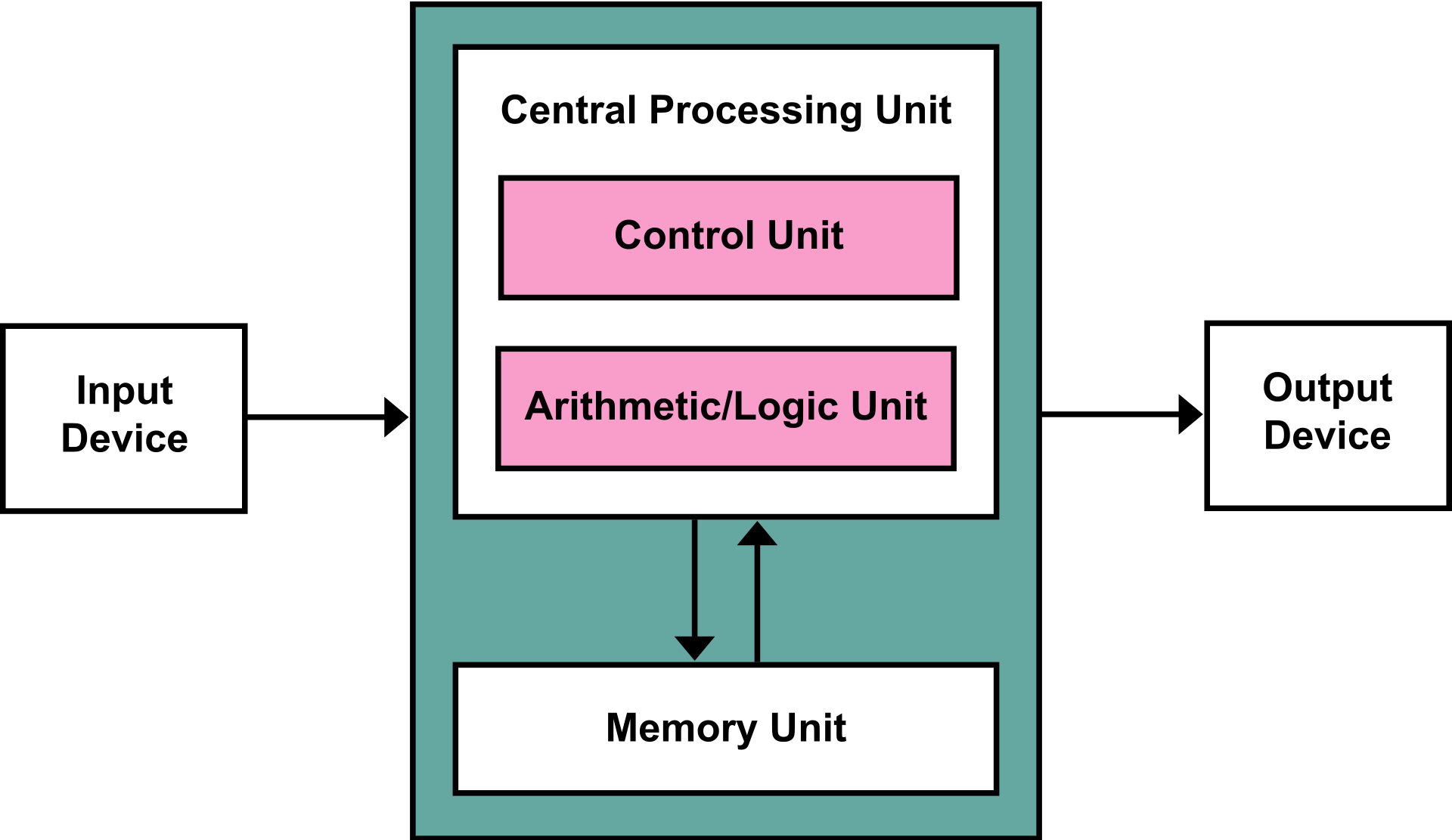 Where is the network?
The Modern OS
can handle concurrent programs
can handle multiple users
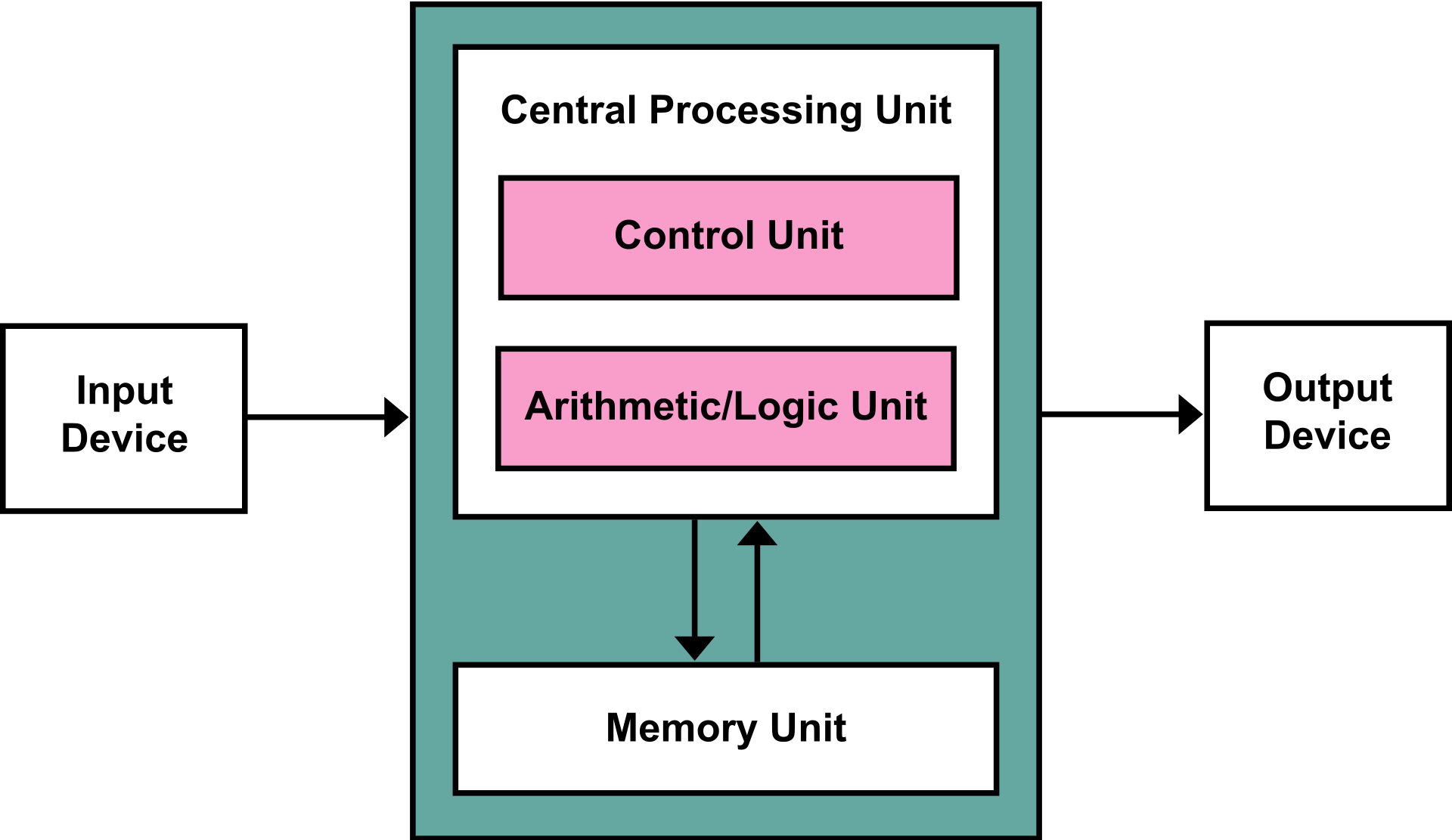 Where is the network?
We still have to think about it!
We want the 3-singles assumption when developing web applications
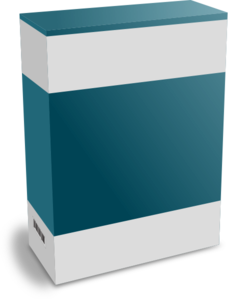 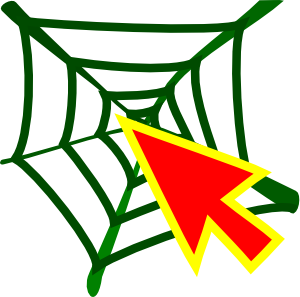 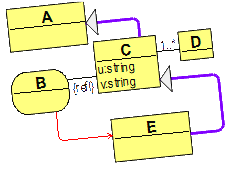 Think classicaly. Deploy webically.
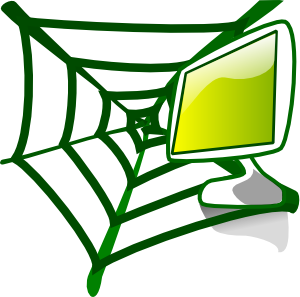 The Web Computer
[Speaker Notes: I don’t want to sell you a product (now). I want to sell you and idea.]
The Web Computer
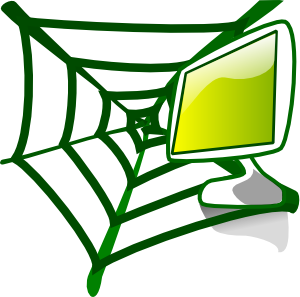 an abstraction*
factors out the network
provides the illusionof a single target computer
[Speaker Notes: an abstract concept, but with an implementation]
The Web Computer
web memory
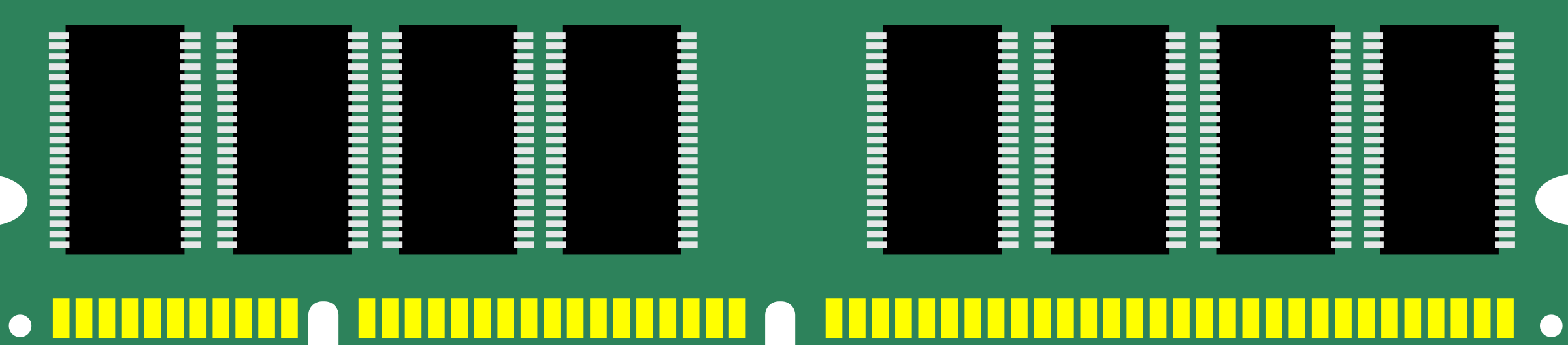 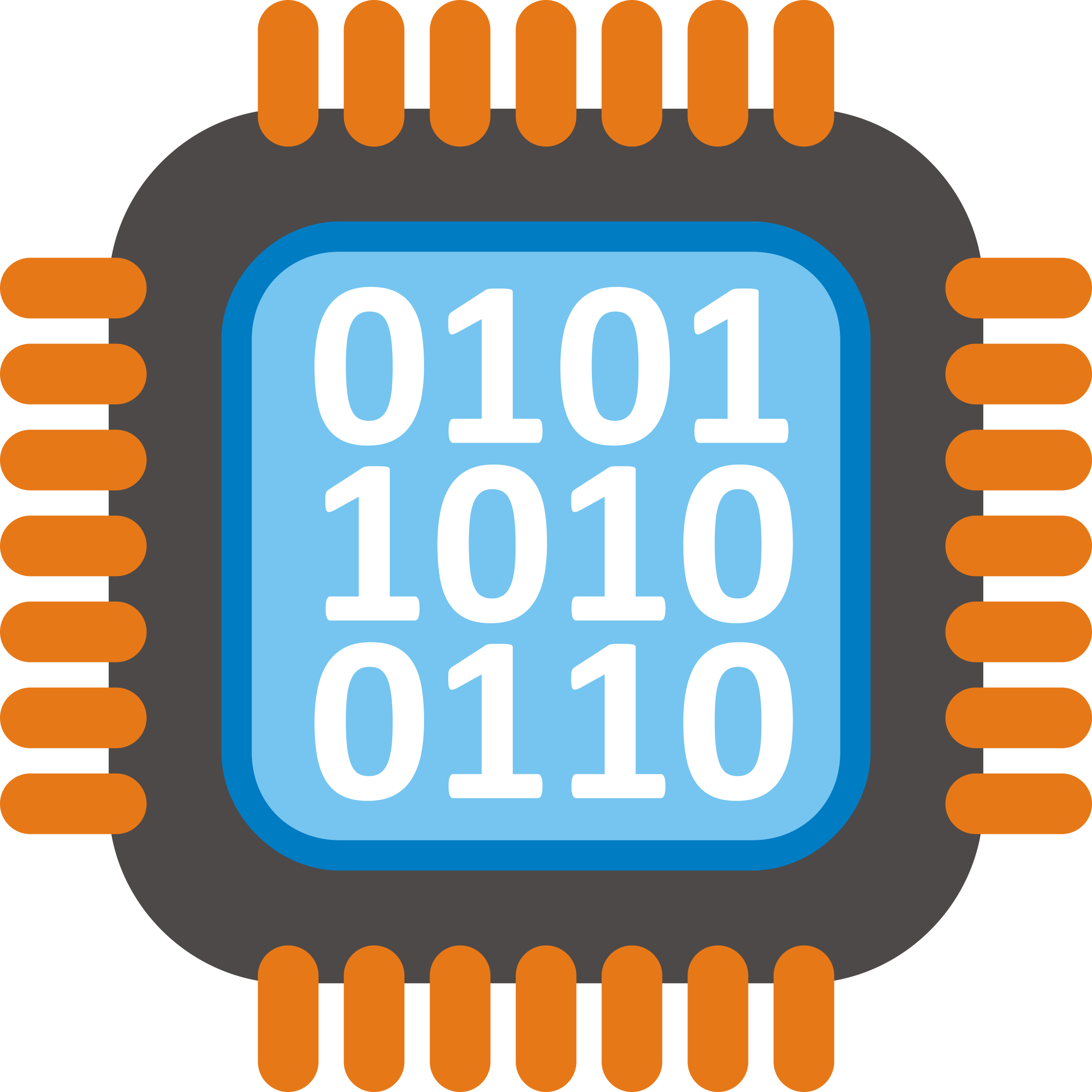 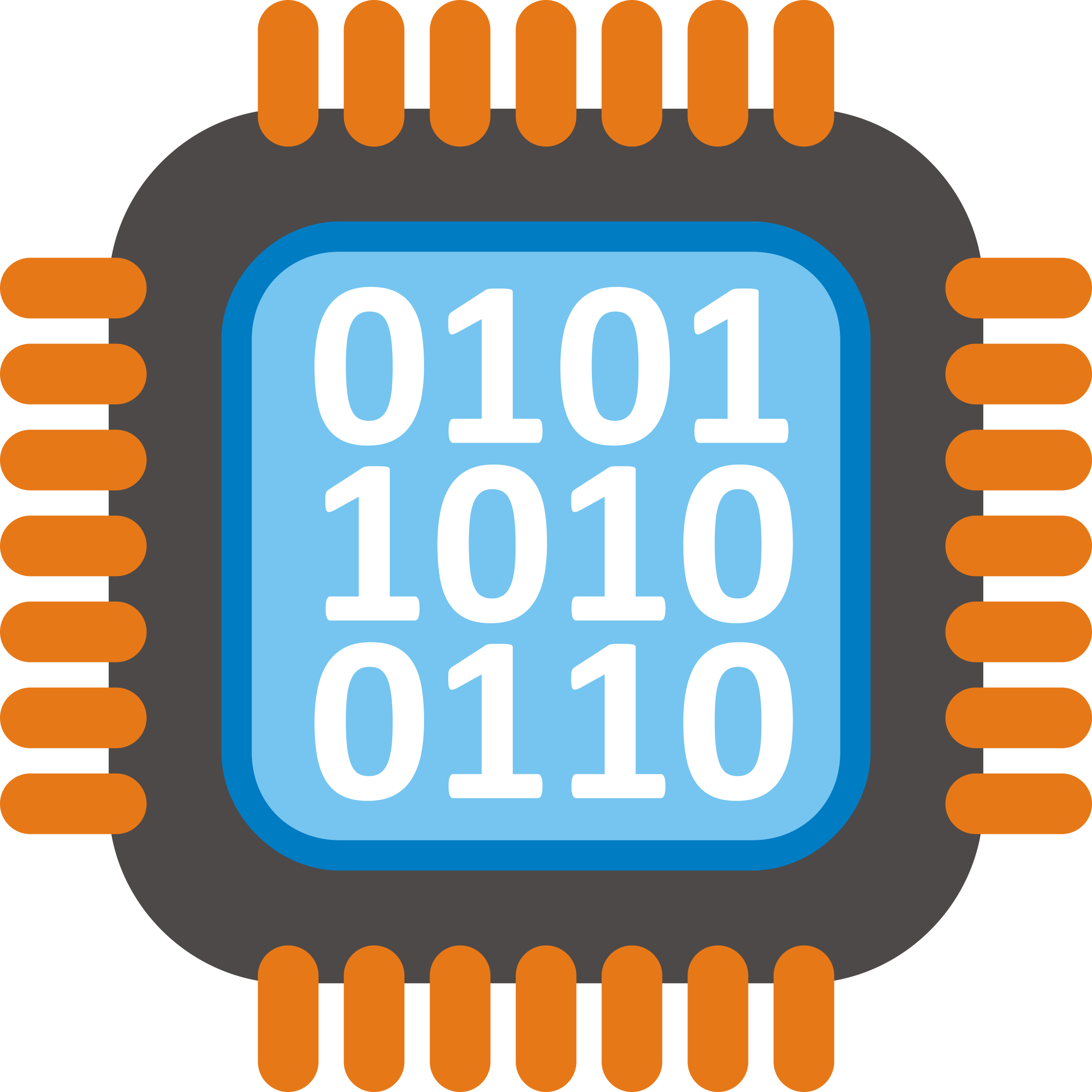 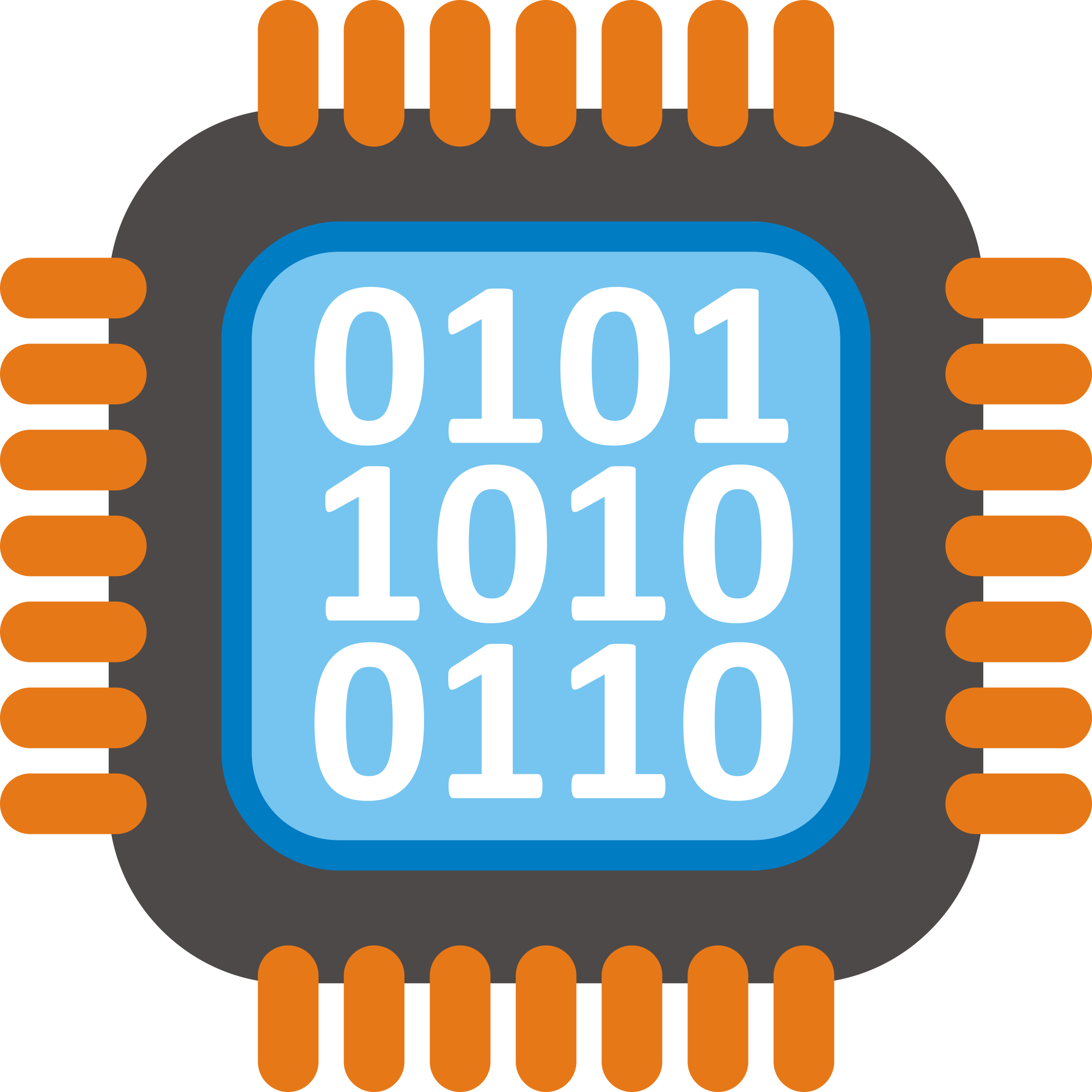 web processors
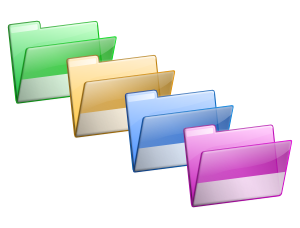 web I/O devices
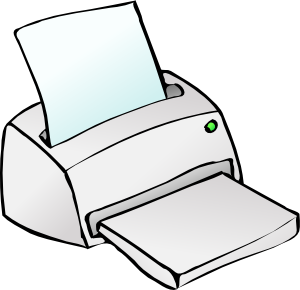 [Speaker Notes: and the programmer works with these primitives as if they were attached to a single computer]
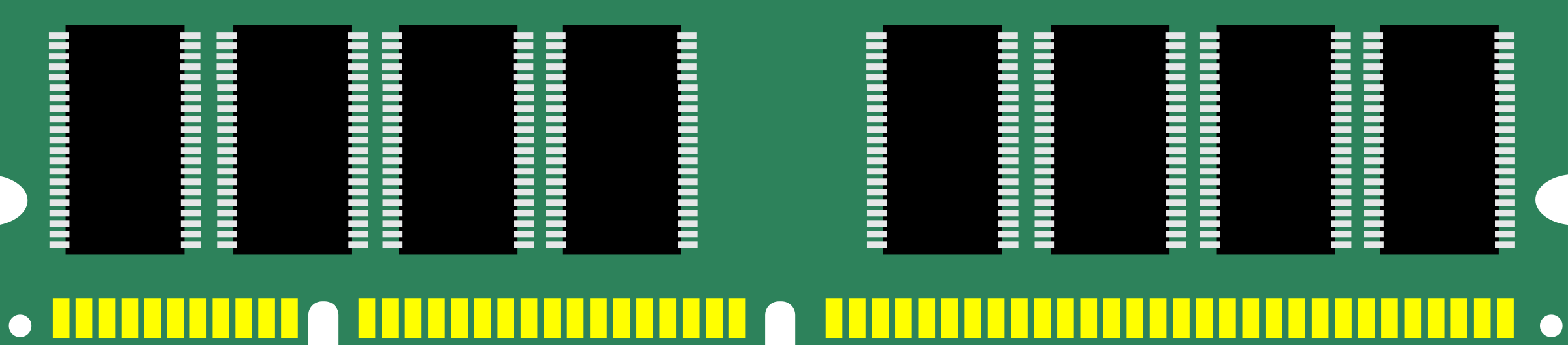 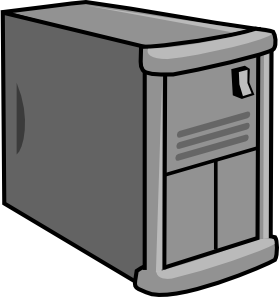 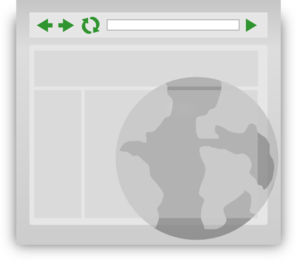 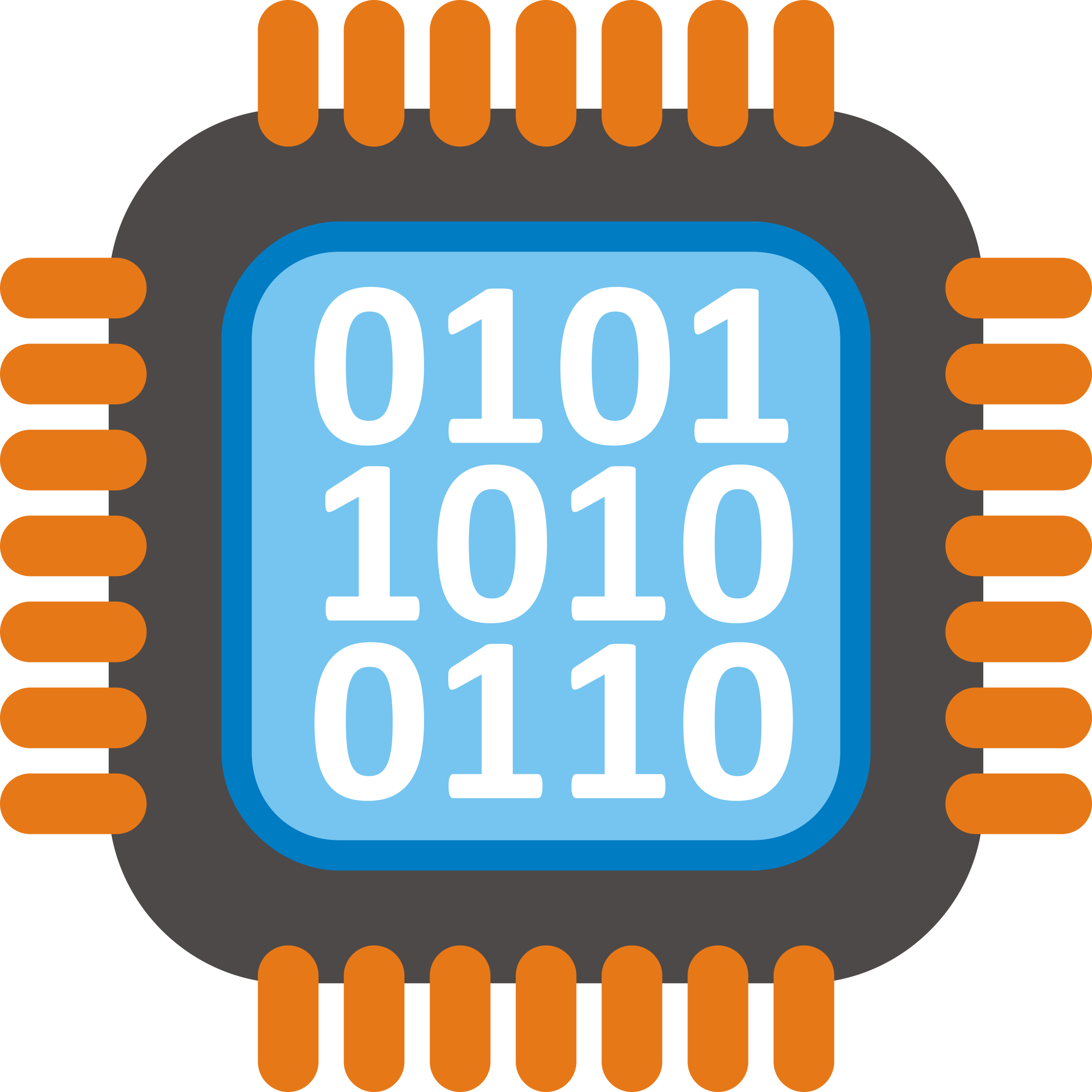 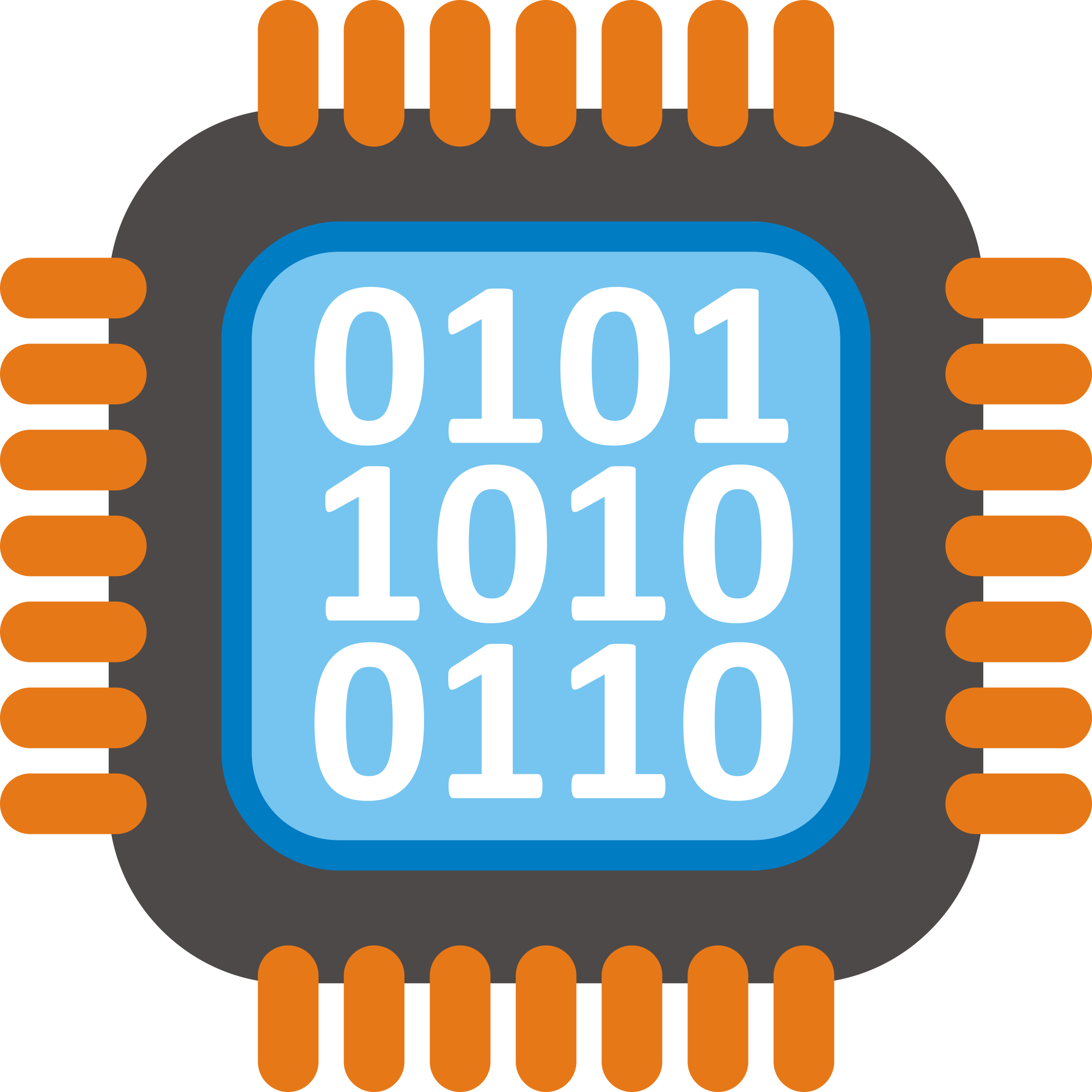 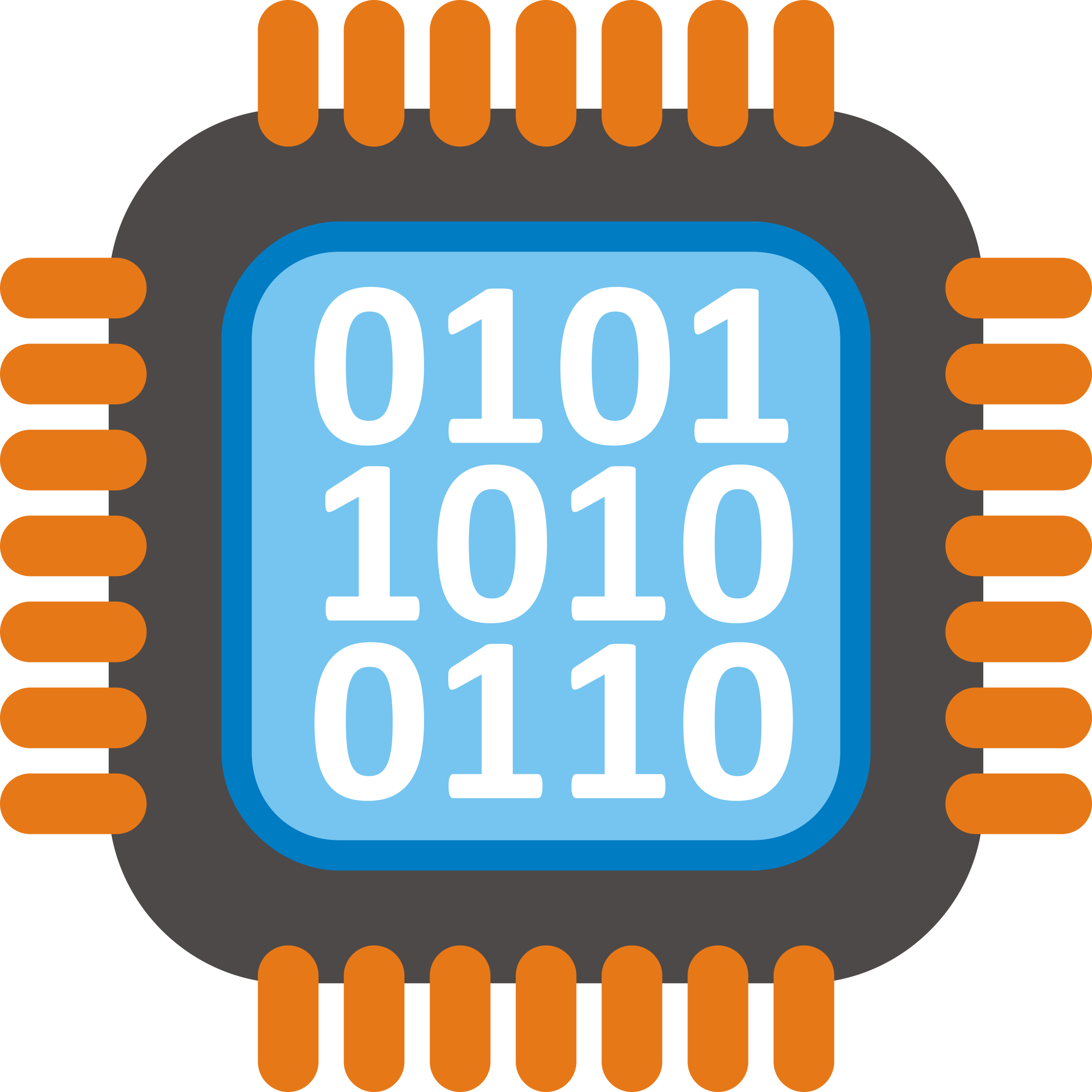 web I/O devices
(server-side, client-side, cloud)
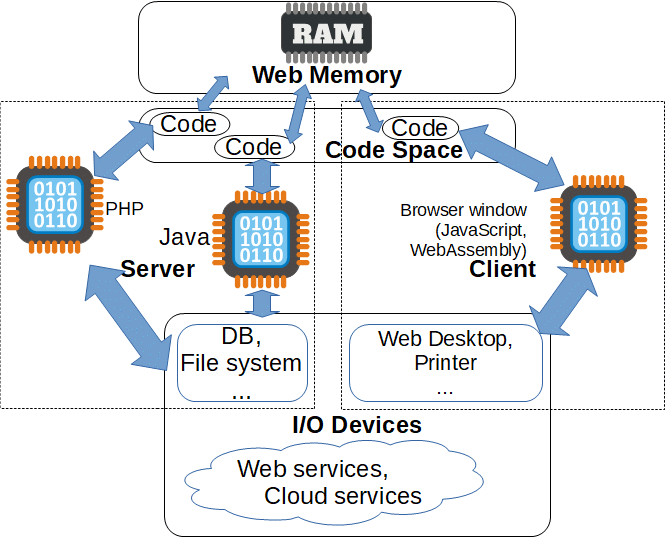 [Speaker Notes: Harvard-style: security considerations (we cannot trust the client in the web environment due to possible code injection attacks);
different environments for code (the server can execute PHP, Java, and Python code, while the client runs JavaScript and WebAssembly code);]
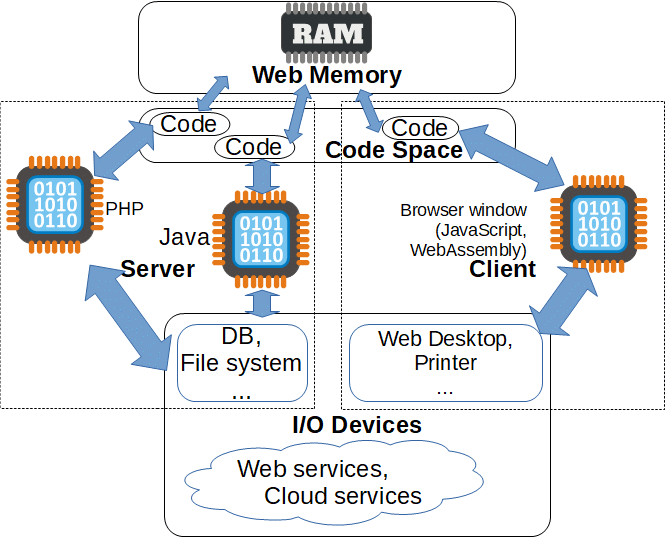 data
code
Harvard-style
memory!
[Speaker Notes: Harvard-style: security considerations (we cannot trust the client in the web environment due to possible code injection attacks);
different environments for code (the server can execute PHP, Java, and Python code, while the client runs JavaScript and WebAssembly code);]
Web Memory
in sync
between all
web procs
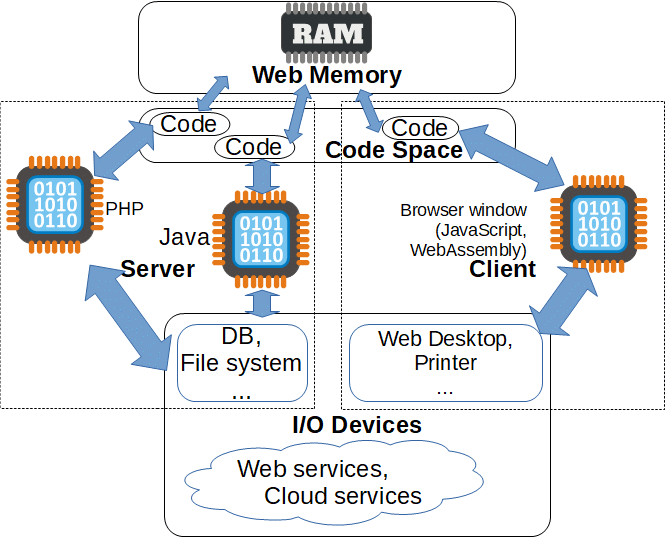 a graph (OOP-like)memory, like in Java (MOF/ECore-like model)
synchronized betweenall web processors(server-side and client-side)
The Code Space
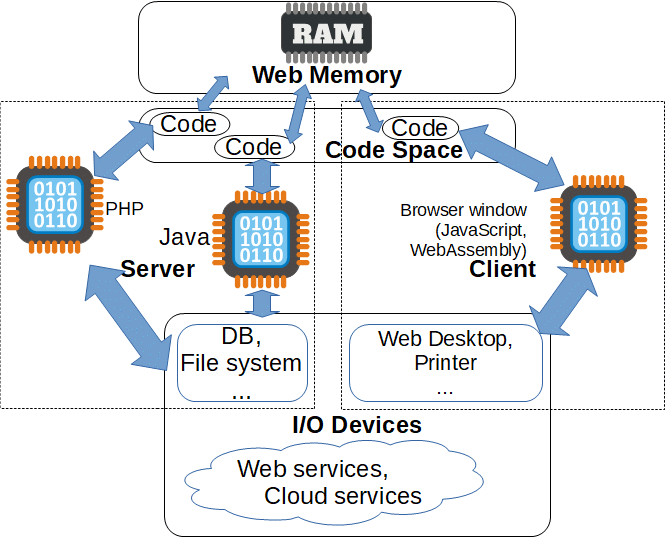 existing
technologies
for code
The Code Space
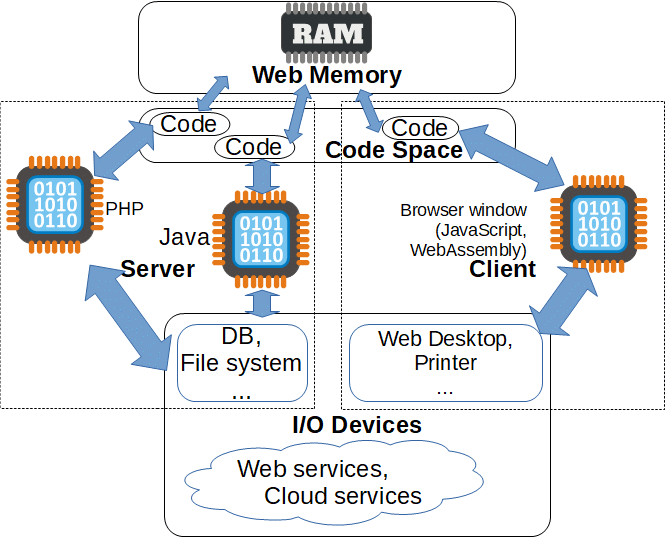 Consists of actions:
name →entry point
The Code Space
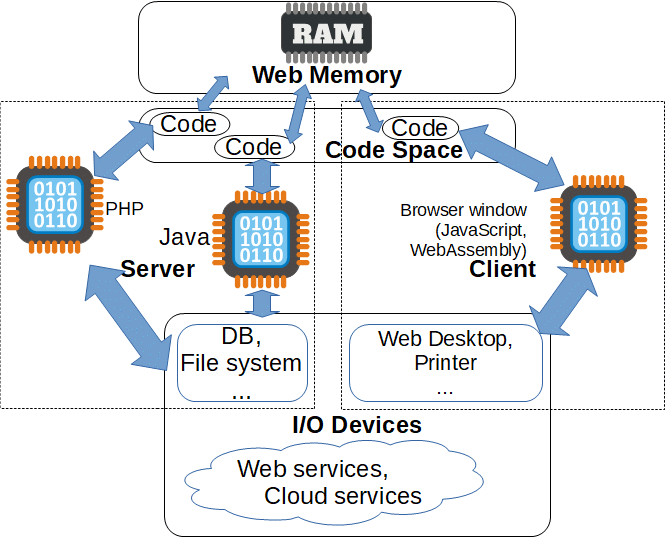 Consists of actions:
name →entry point

uploadFile(JSON)=staticjava:org.webappos.
			         webcalls.FSActions_webcalls
                                 #uploadFileToCurrentProject
The Code Space
uploadFile(JSON)=staticjava:org.webappos.
			         webcalls.FSActions_webcalls
                                 #uploadFileToCurrentProject
the name can be used as a pointer to code (can be stored in web memory)
the name is implementation-agnostic (the caller is not aware of where the code will be executed)
[Speaker Notes: even client-side server-side web processor]
The Code Space
uploadFile(JSON)=staticjava:org.webappos.
			         webcalls.FSActions_webcalls
                                 #uploadFileToCurrentProject
the action code can be:
private (requiring an authenticated session) vs. public
non-static (requiring web memory) or static
The Code Space
uploadFile(JSON)=staticjava:org.webappos.
			         webcalls.FSActions_webcalls
                                 #uploadFileToCurrentProject
calling conventions:
an object (pointer) in web memory → result in web memory (or void)
JSON → JSON (non-static actions can access web memory)
The Code Space
uploadFile(JSON)=staticjava:org.webappos.
			         webcalls.FSActions_webcalls
                                 #uploadFileToCurrentProject
web calls of this action can be invoked at any side;
each actions must be validated for not harming the server
The Code Space
uploadFile(JSON)=staticjava:org.webappos.
			         webcalls.FSActions_webcalls
                                 #uploadFileToCurrentProject
the name of the instruction set(e.g., staticjava, lua, clientjs, shell_script, python3, etc.)
The Code Space
Analogy with classical instruction sets:
x86
IA-64
Java bytecode
...
uploadFile(JSON)=staticjava:org.webappos.
			         webcalls.FSActions_webcalls
                                 #uploadFileToCurrentProject
the name of the instruction set(e.g., staticjava, lua, clientjs, shell_script, python3, etc.)
Web Processors
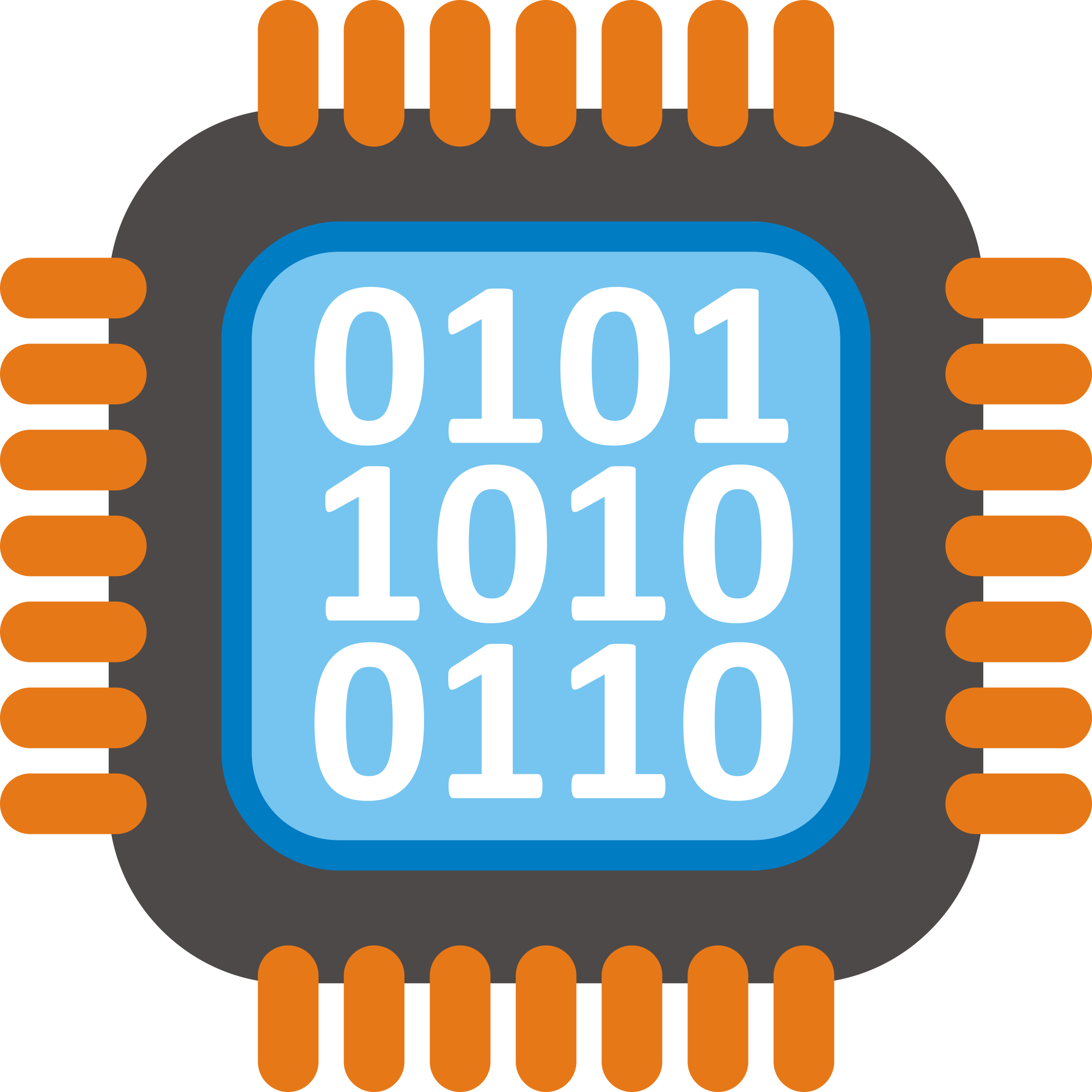 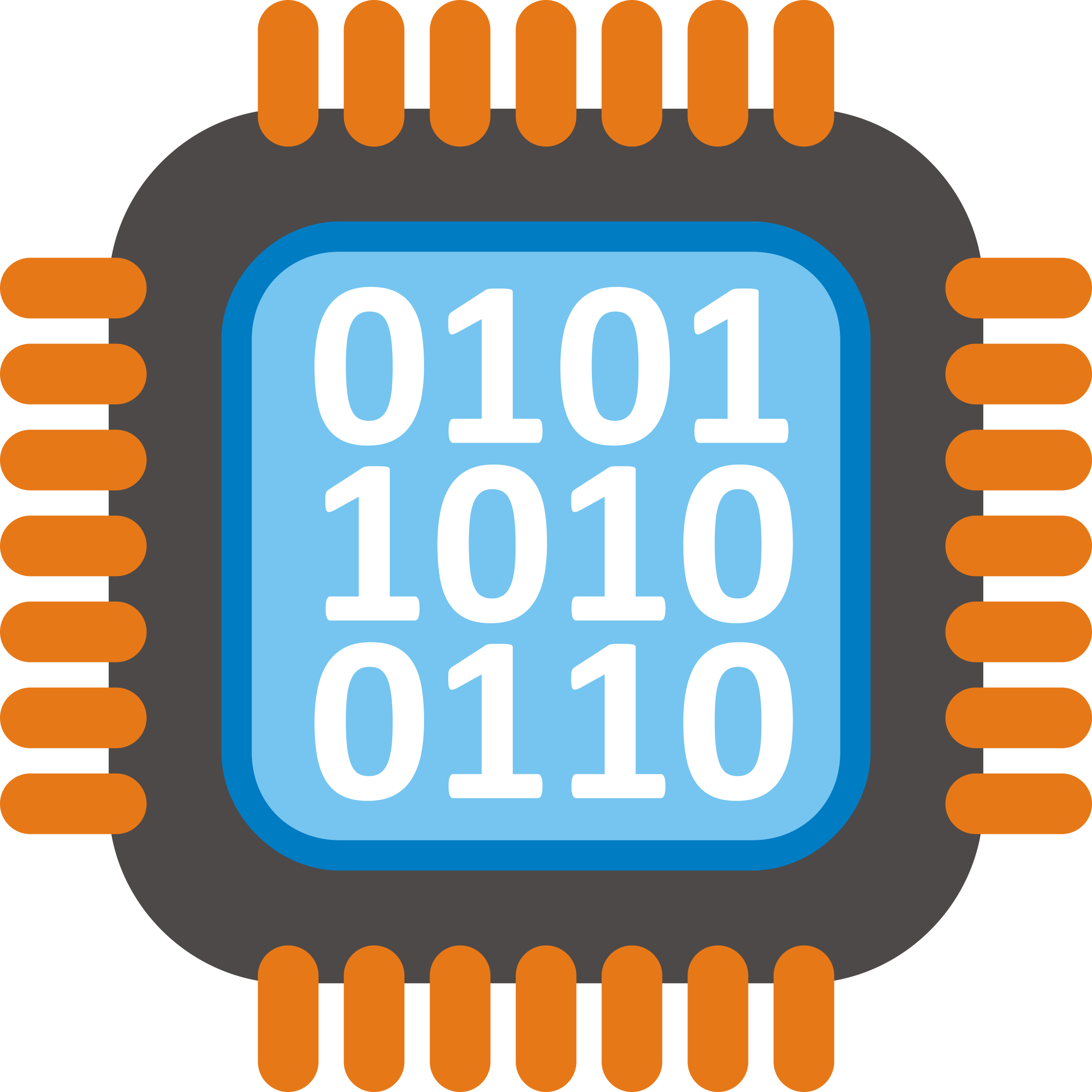 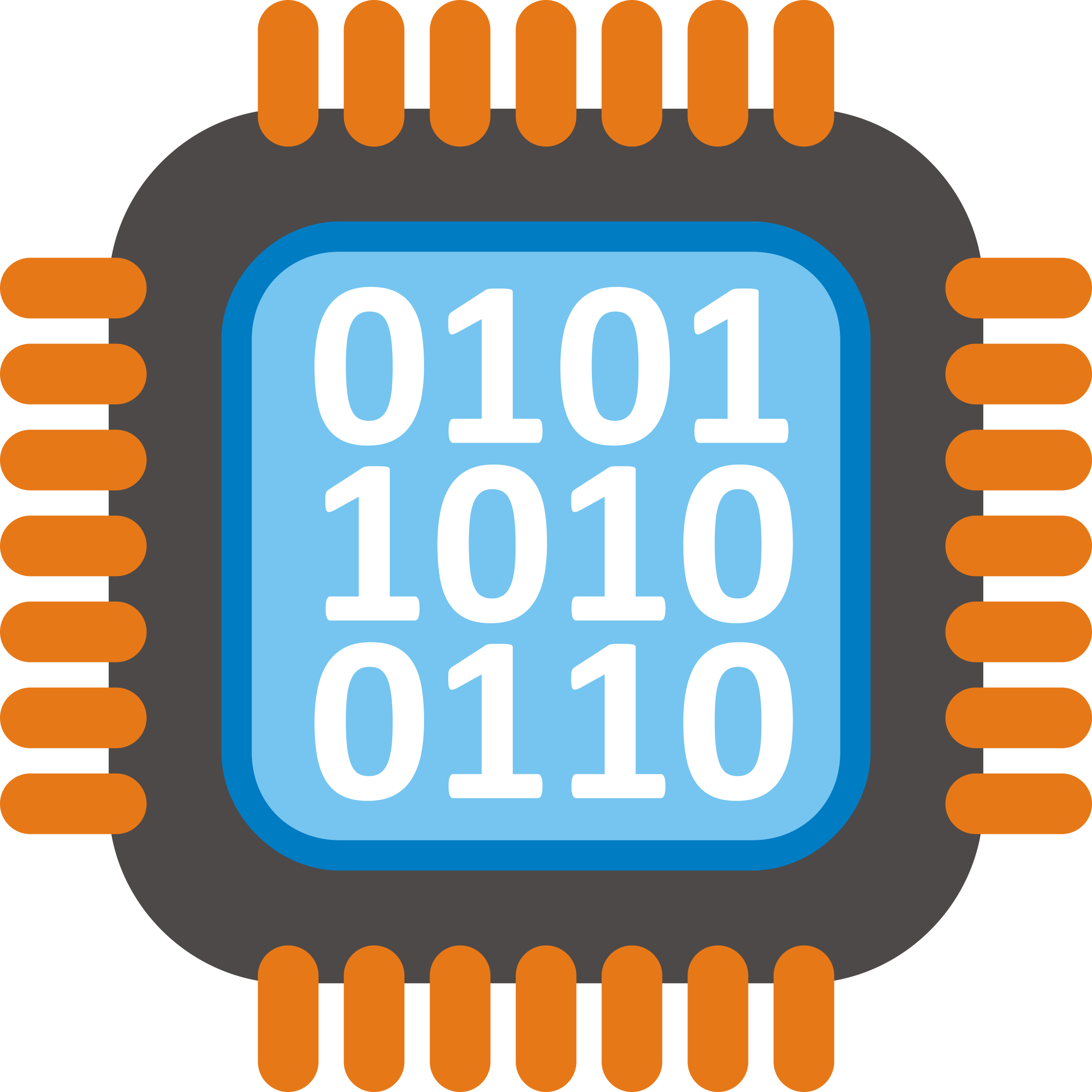 Each supports 1 or more instruction sets
Hierarchy:
JS
JS 6
Any-side JS 6
Client-side JS 6
Web Processors
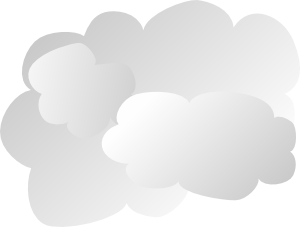 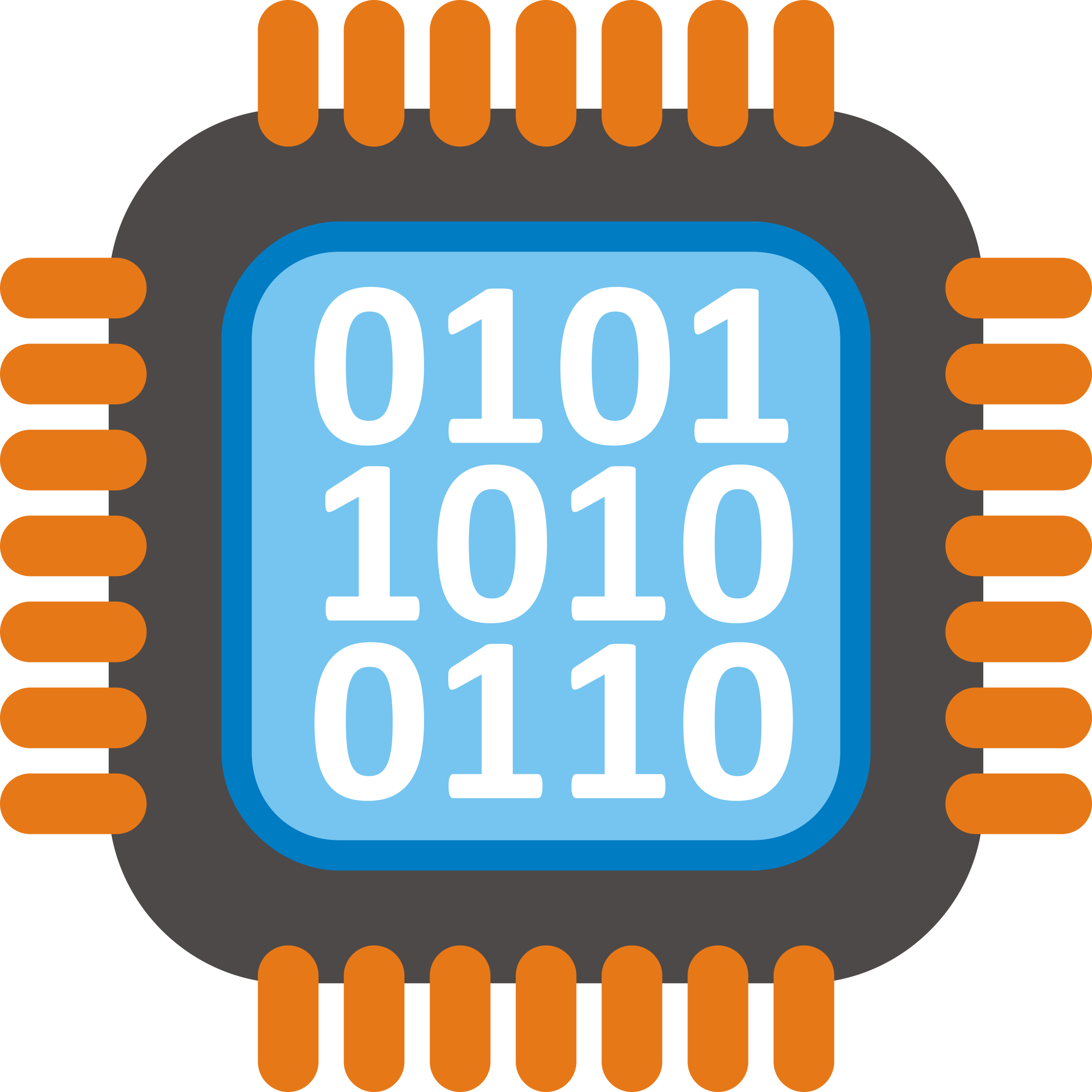 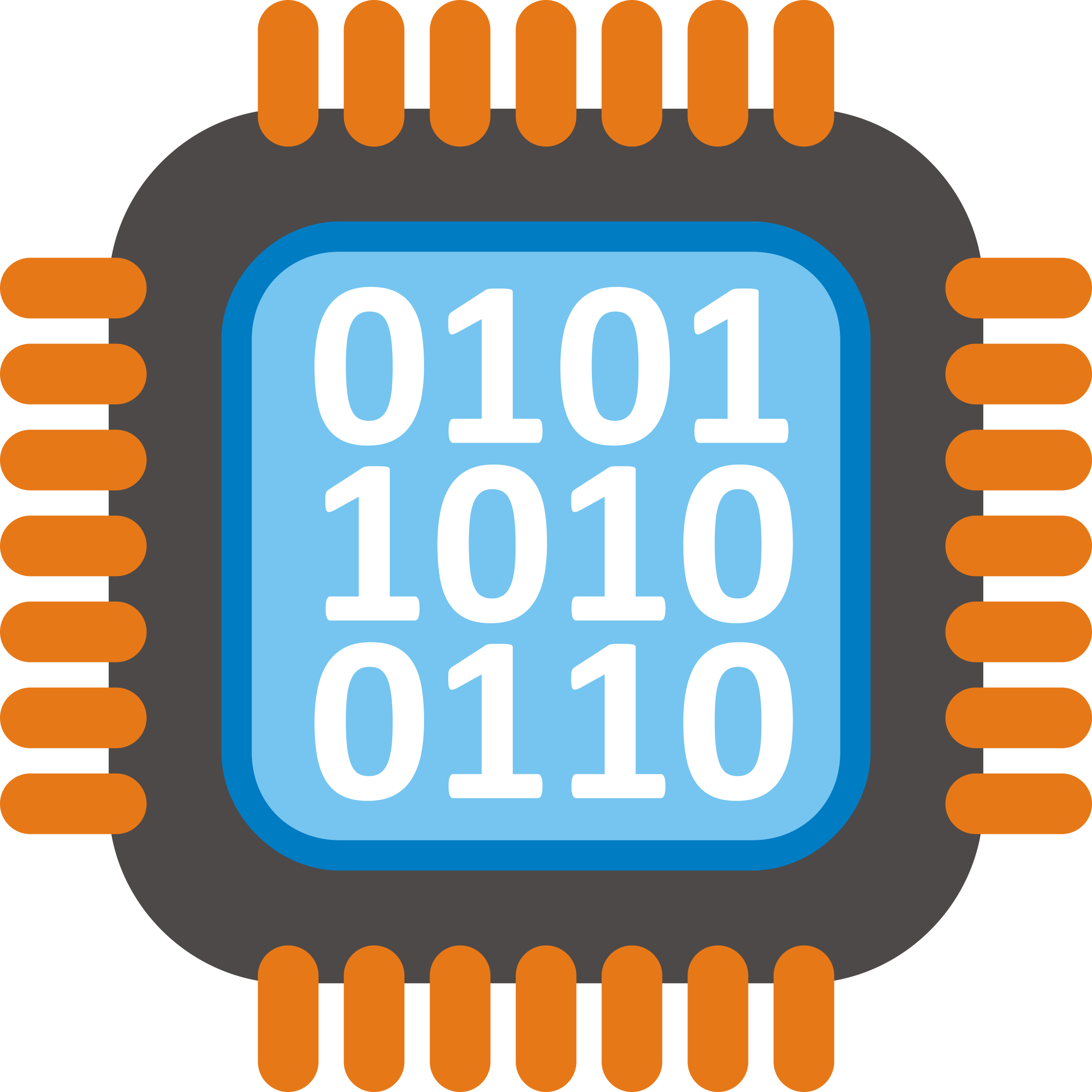 remote
(specific
OS/environment,
e.g. Solaris)
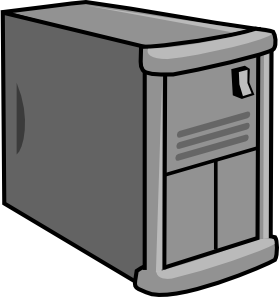 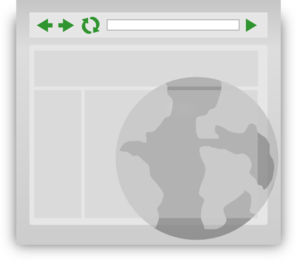 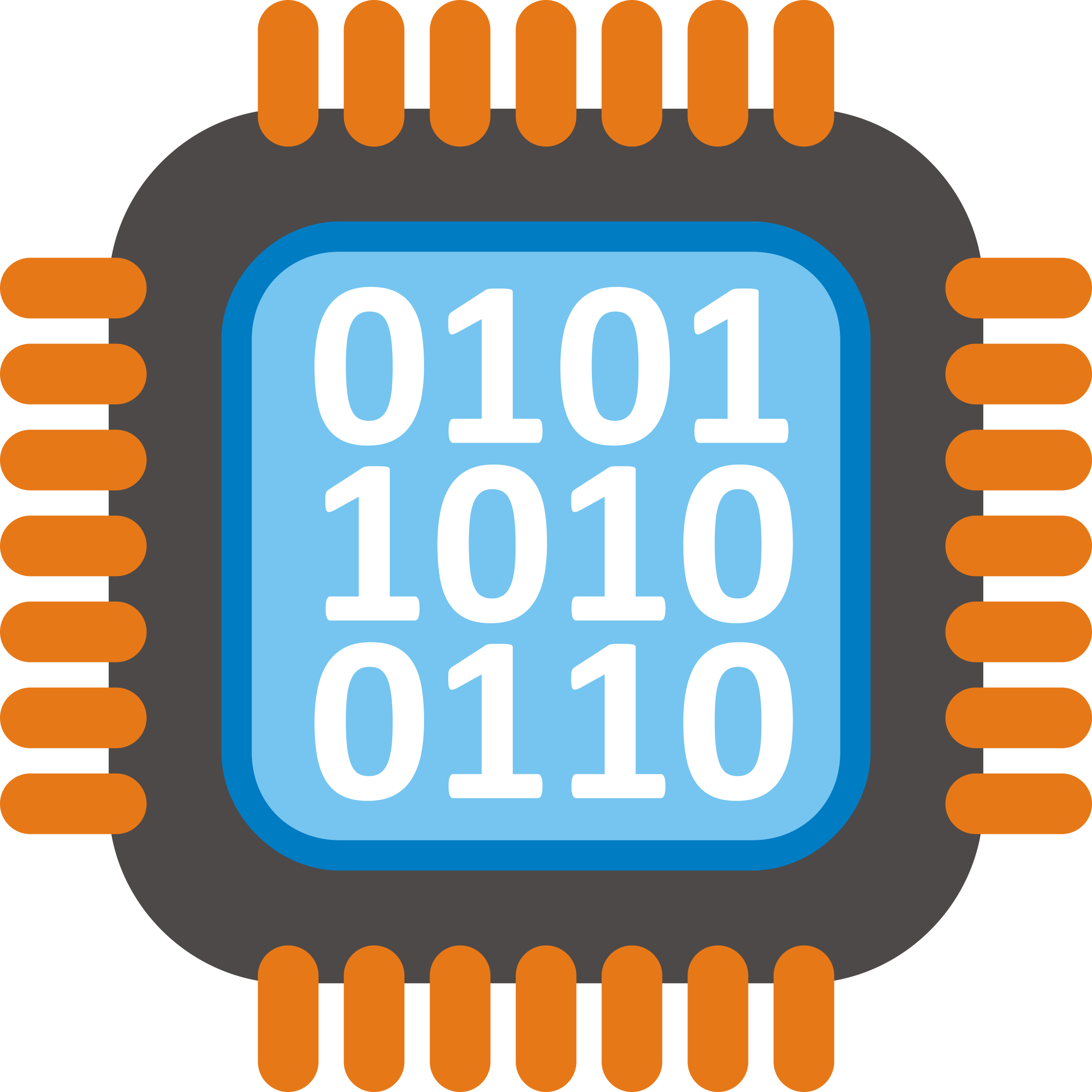 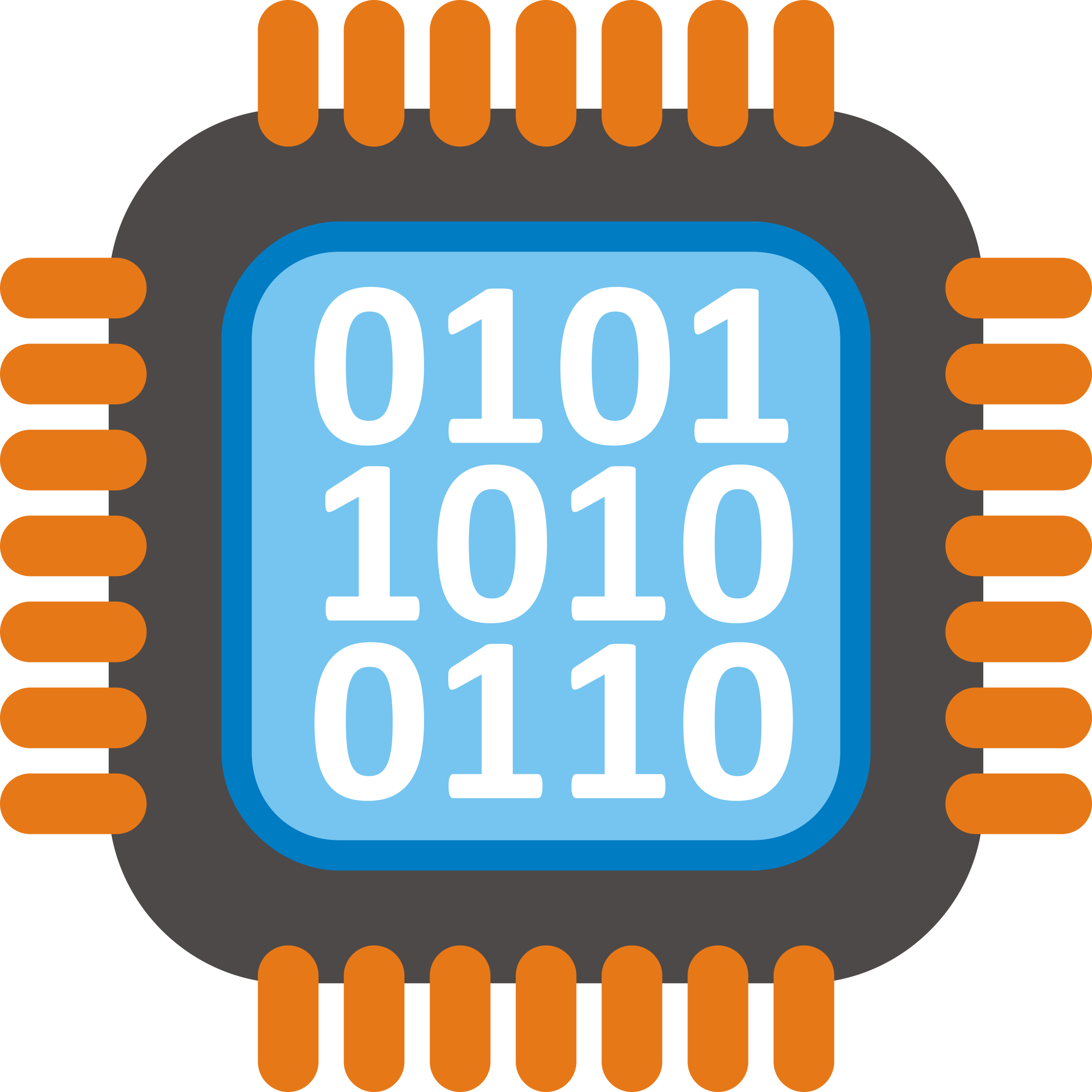 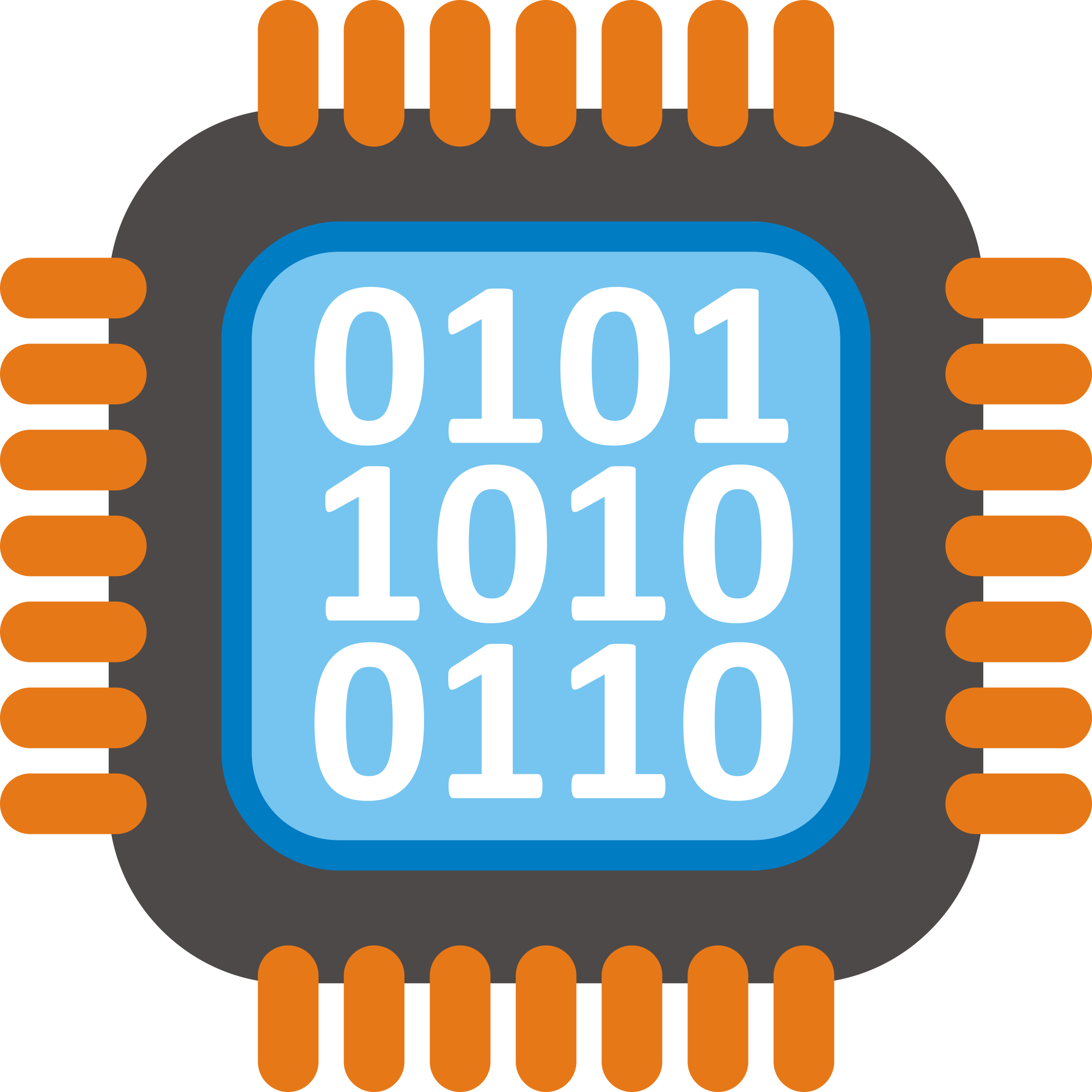 mainly JavaScript;
possible WebAssembly, Flash,
Java applets...
PHP, Java, Python...
Web I/O Devices
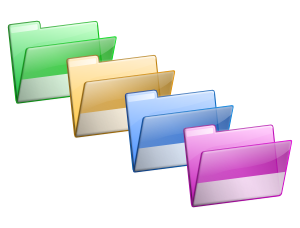 Standardized via APIs:
File Systems
Server-side file system (the cloud for storing user home directories)
Remote cloud drives (iCloud drive, OneDrive,Google drive..)
Desktop
Registry (Tree-like database)
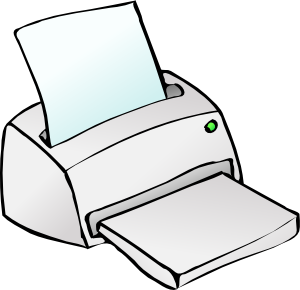 Web I/O Devices
Non-standardized devices can be accessed via actions implemented using native code (in actions):
Browser-side printer (accessible from client-side JS)
Specific server-side or remote database (accessible from server-side Java/C++/Python code)
Specific server-side device (e.g., an NVIDIA card accessible via CUDA)
...
The Web Computer: Summary
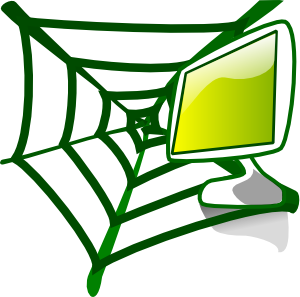 web memory
code space (actions)
web I/O devices
Developers do not access them directly.
Accessible via APIs.
Who provides the APIs?
The Web Computer OS
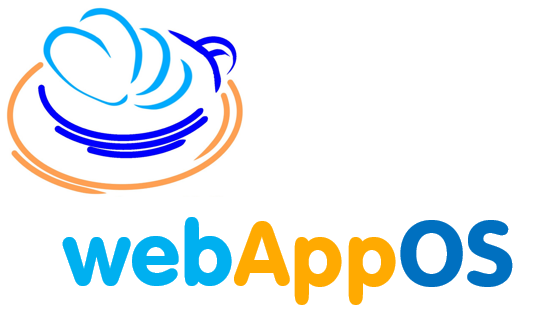 webAppOS/formal
defines APIs
for web app developers
for accessing web memory
for accessing web I/O devices and services
for launching code
for web I/O device drivers
for other internal components
defines how to deploy web applications and web services
defines how apps communicate with the end user
manages authentication and access to third-party scopes(e.g., Google services)
webAppOS Applications and Services
webAppOS applications
A webAppOS application consists of:
a set of web calls actions (from the code space)
webAppOS applications
A webAppOS application consists of:
a set of web calls actions (from the code space)
can be factored out into libraries
(~DLLs/shared libraries)
webAppOS applications
A webAppOS application consists of:
a set of web calls actions (from the code space)
artefacts for delivering a web app to the end user
webAppOS applications
A webAppOS application consists of:
a set of web calls actions (from the code space)
artefacts for delivering a web app to the end user
GUI, console, and their variations
Delivering Applications
Classical applications
webAppOS applications
differentwebAppOS
adapters
native GUI executable
native console executable
Java bytecode(GUI or console)
shell script (console)
...
html/css/js (GUI)
PHP (GUI)
javaservlet (GUI or console)
web sockets (console)
.war (GUI or console)
...
webAppOS services
A webAppOS service is a module that provides useful functionality to applications but is invisible to end users.
Services
Types
RESTful services:
via javaservlet
via PHP
via HTML
via .war
non-HTTP (e.g., mail) service
via web sockets
...
differentwebAppOS
adapters
Implementation
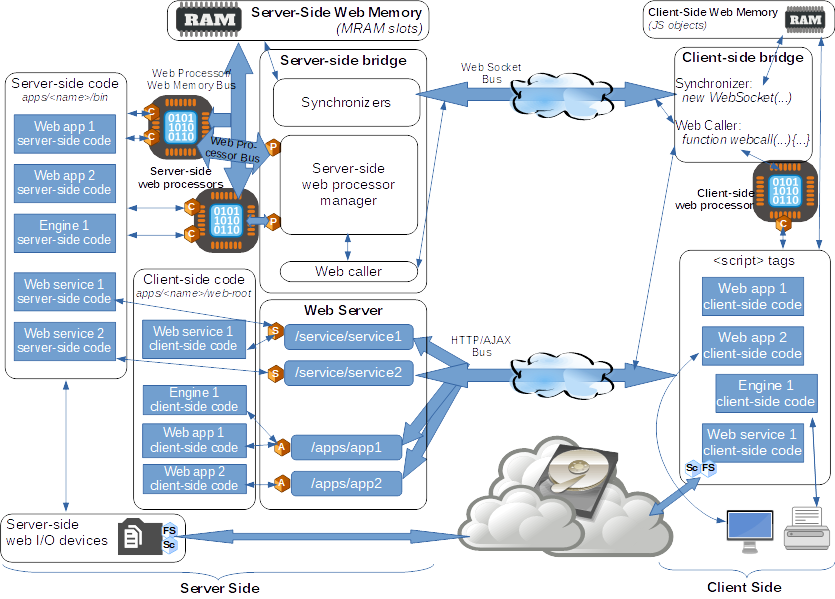 To be able to drive a car,you don’t need to know how the engine is built
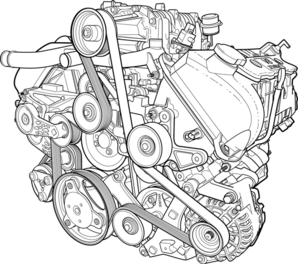 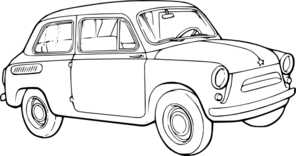 Primary Languages
Server-side: Java → other languages
no stack overflow problems
no char* overflow problems
multiplatform
Client-side: JavaScript → client-side technologies

+ web calls are possible from any side
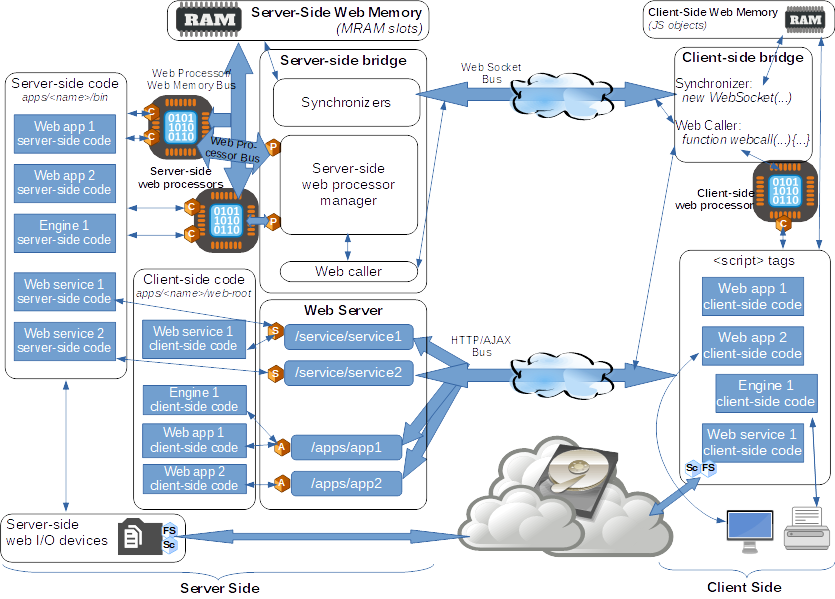 Web Socket Bus
Implementing Web Memory at the Server Side
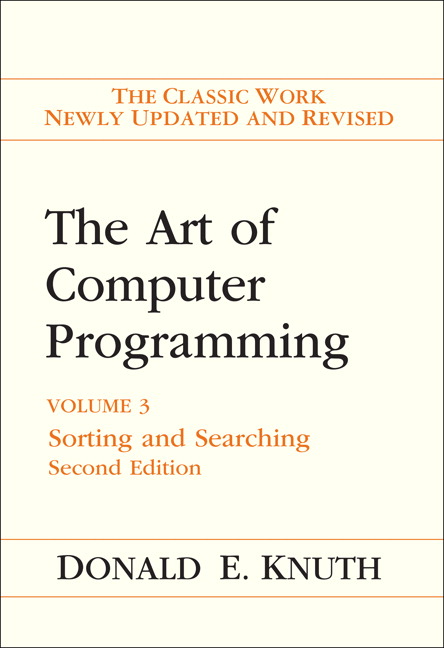 Original repository AR
encoding resembles Kolmogorov complexity
encoding suitable for direct synchronization via the network
Implemented via OS-managed memory-mapped files using advanced hash tables (10,000+ memory slots persingle server)
Users can re-connect to the same web memory slot
Web processors
and
web calls
adapters
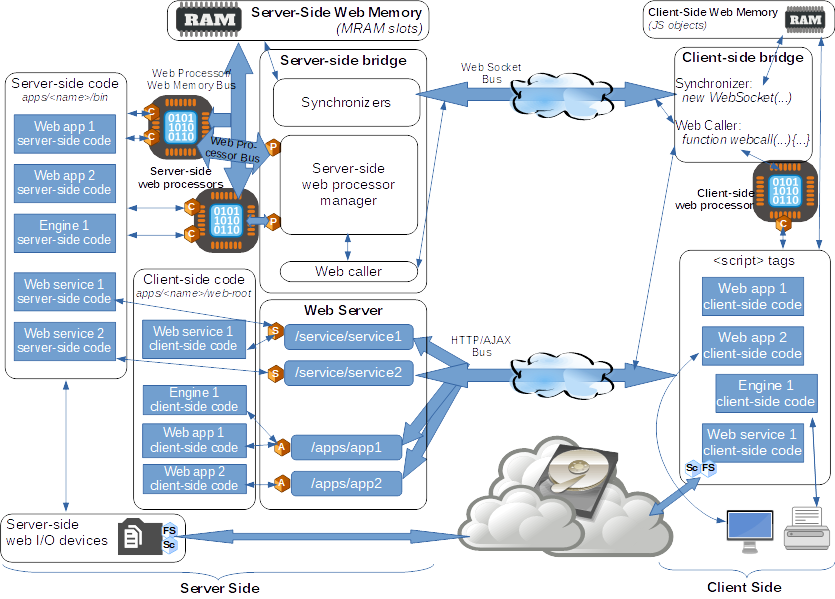 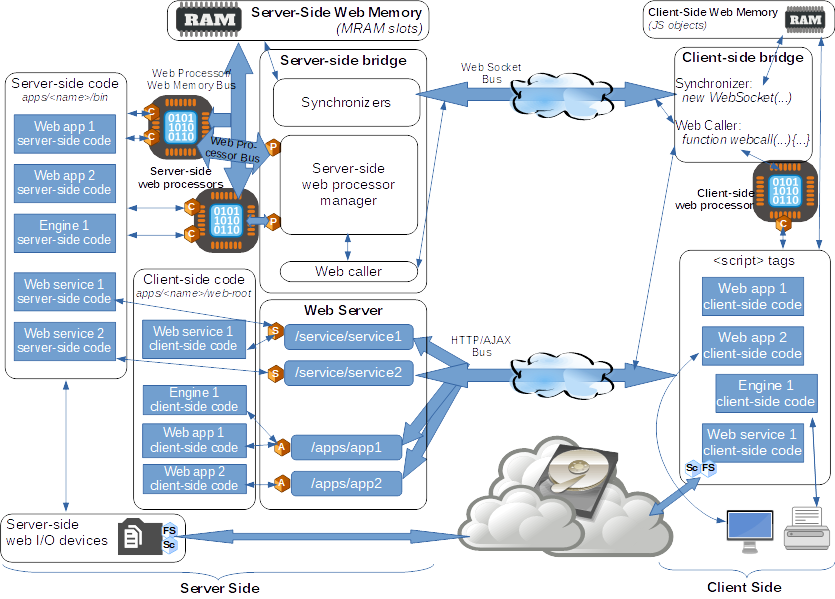 Web Processor
↔
Web Memory
Bus
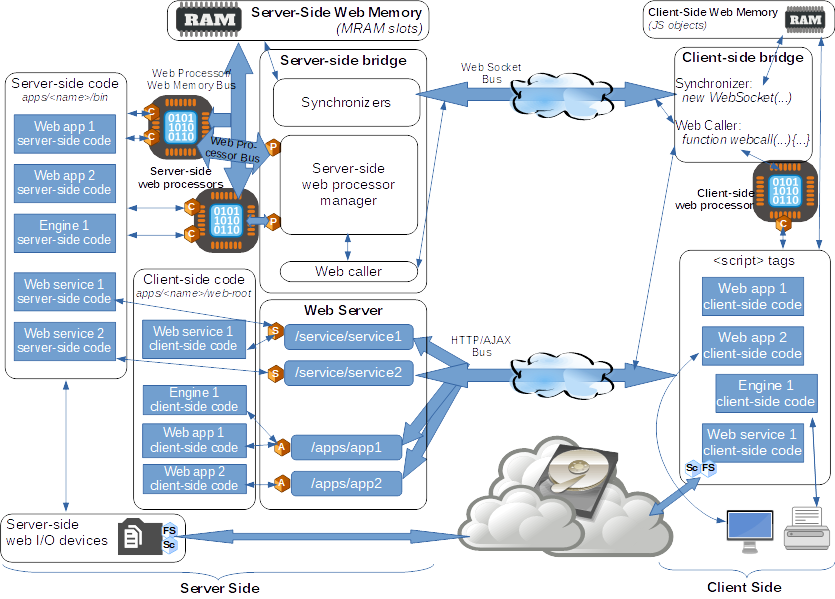 HTTP/AJAX
Bus

Transferring
HTML/JS/CSS;
providing
URLs
for apps and
services.
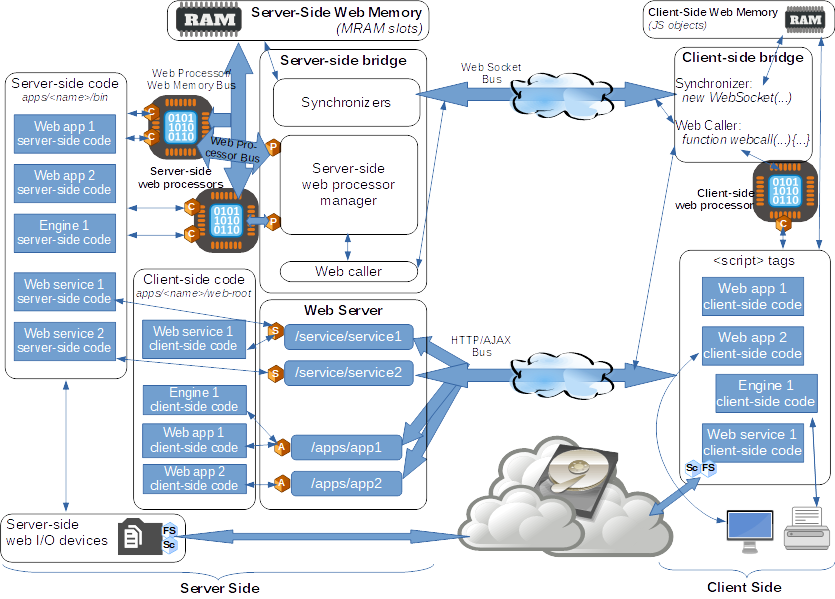 Bridges

Seamless
mediators
between the
network
and the nodes.
Bridges
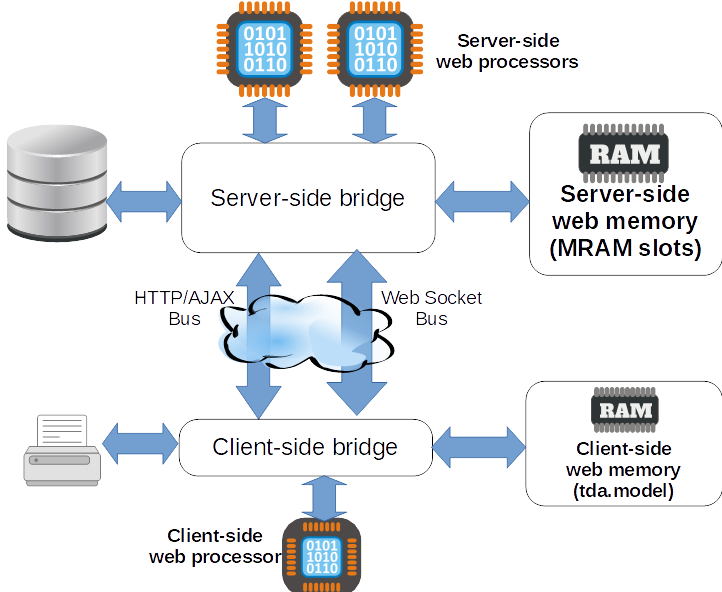 Benefits (1)
The single computer illusion:
automatically and transparently synchronized web memory (a shared data model between the client and the server)
implementation-agnostic web calls(the location if the code is not important)
Benefits (2)
Ecosystem + documentation:
APIs for accessing the resources of the web computer(web memory, web processors, web I/O devices)
APIs for third-party drivers
support for third-party services(scopes & auth mechanism)
standardized adapters for different types of applications and services
support for libraries (DLL analogs)
Benefits (3)
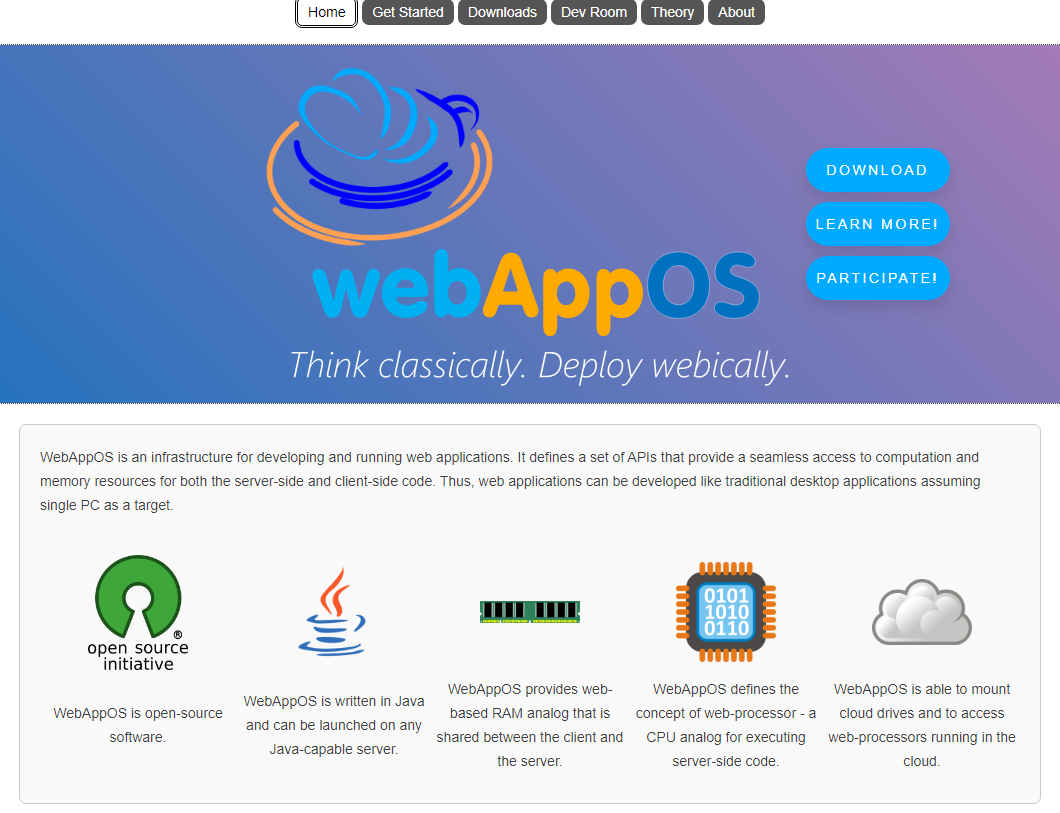 Open-source:
http://webappos.org 

GitHub link
Specification
API & Docs
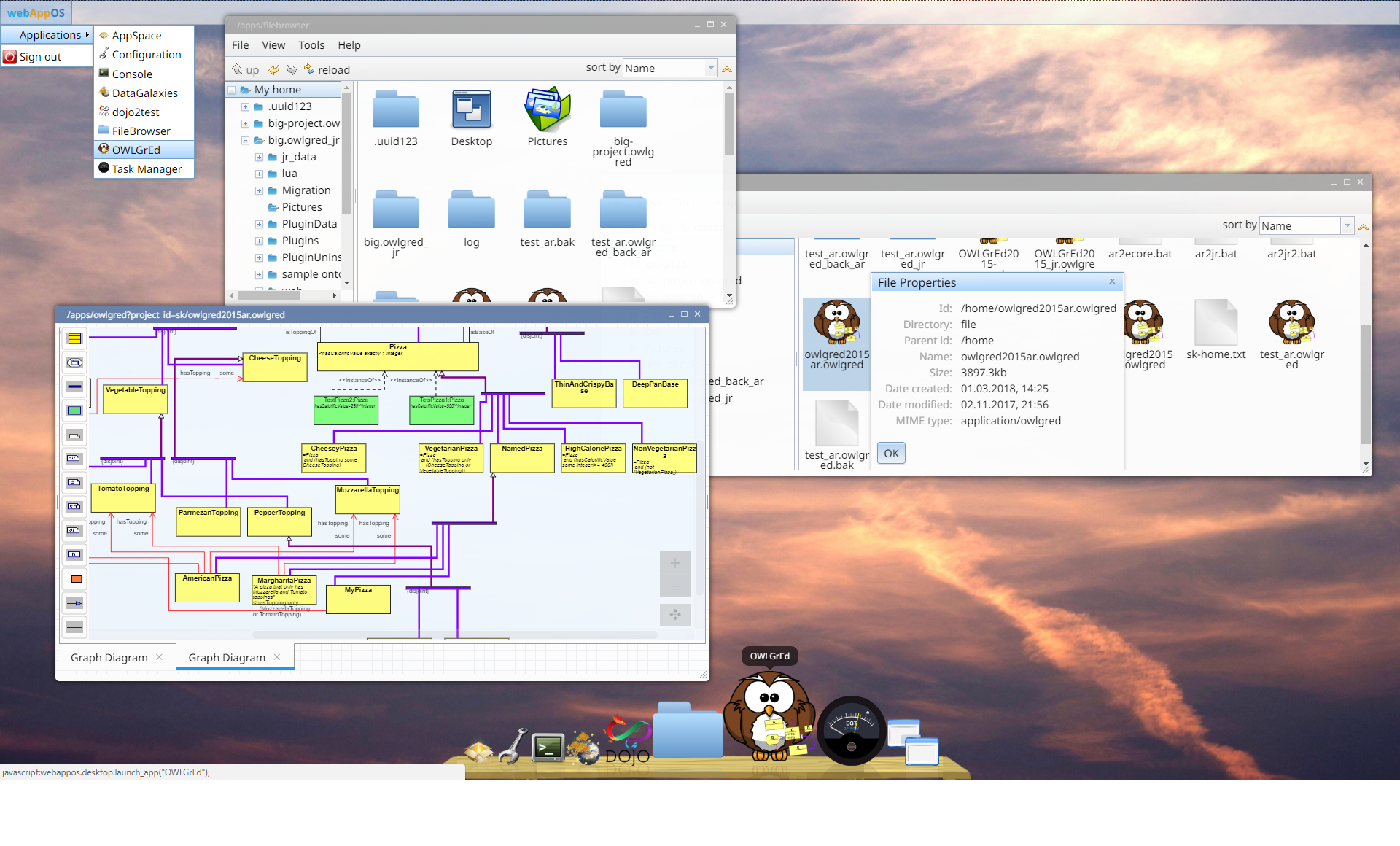 https://youtu.be/Oycer61_SYw
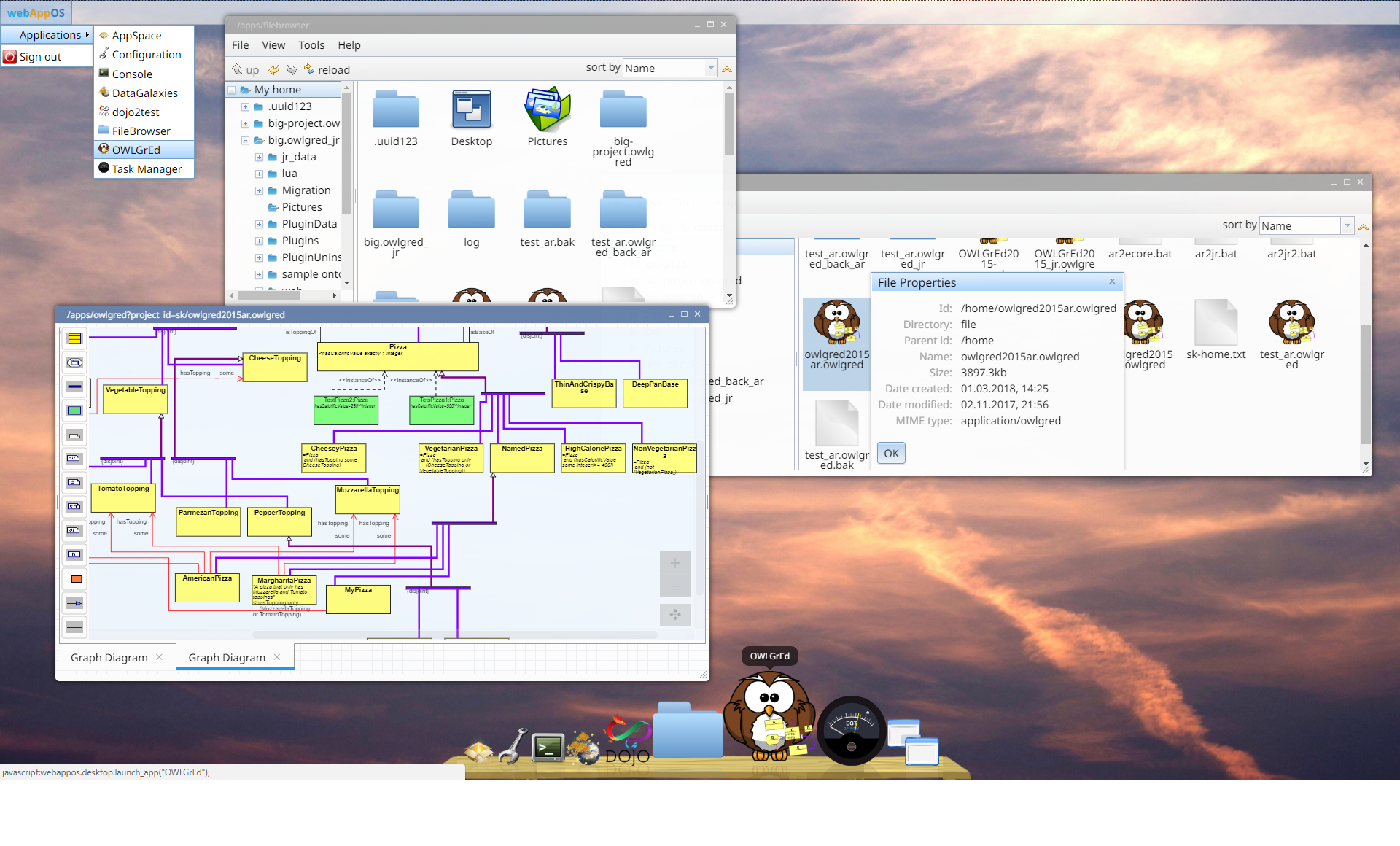 https://youtu.be/Oycer61_SYw
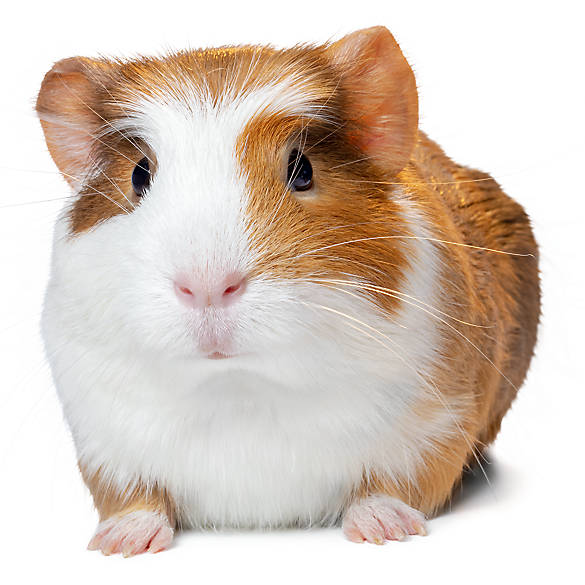 A Guinea Pig: OWLGrEd
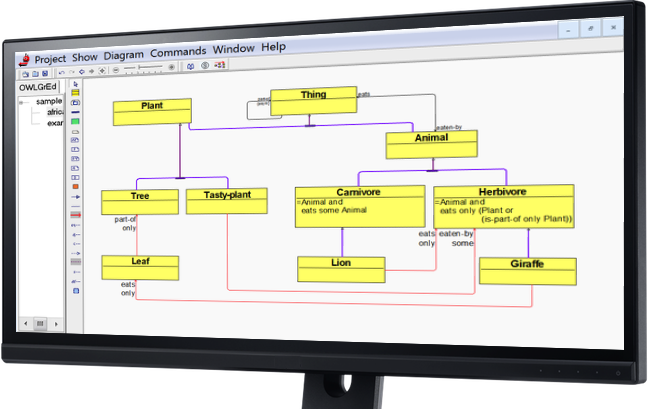 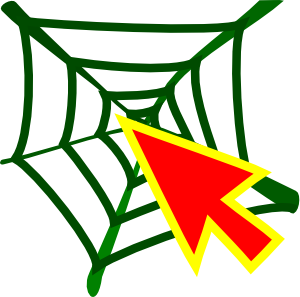 OWLGrEd
(Graphical Ontology Editor)
http://owlgred.lumii.lv
Web app
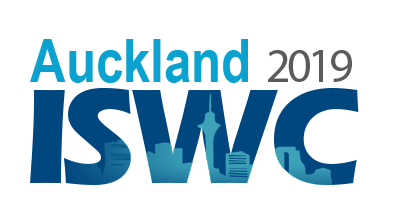 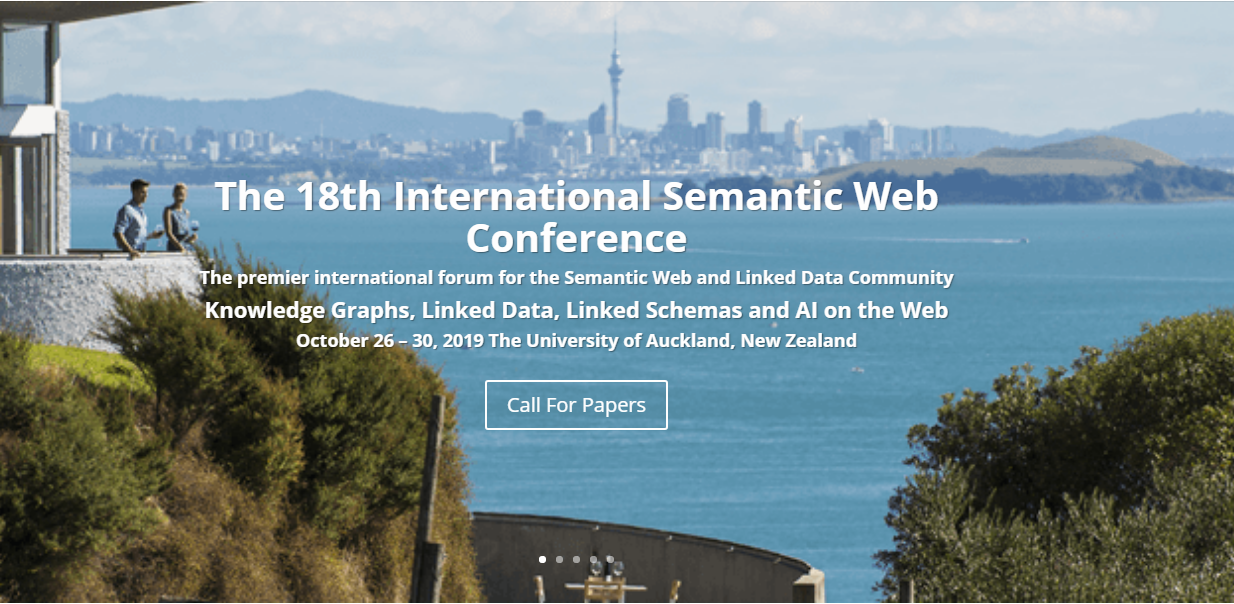 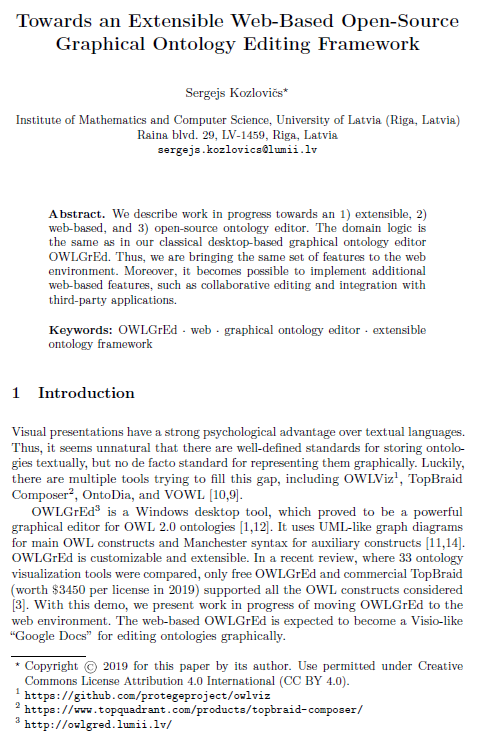 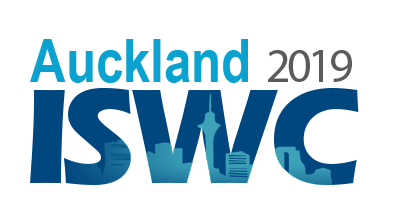 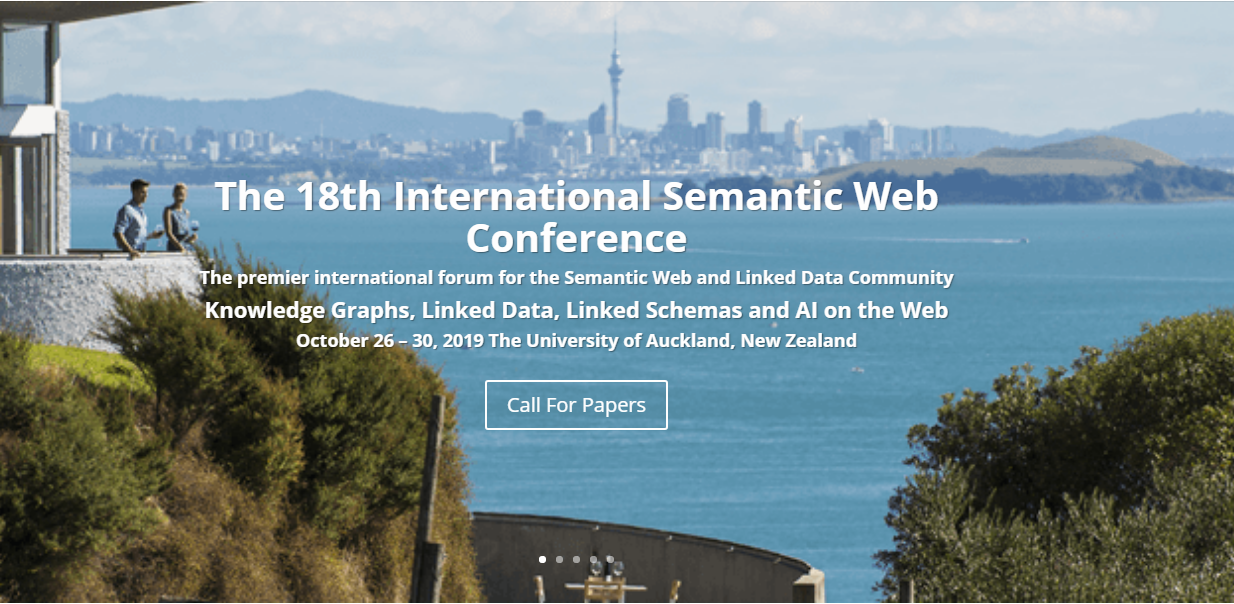 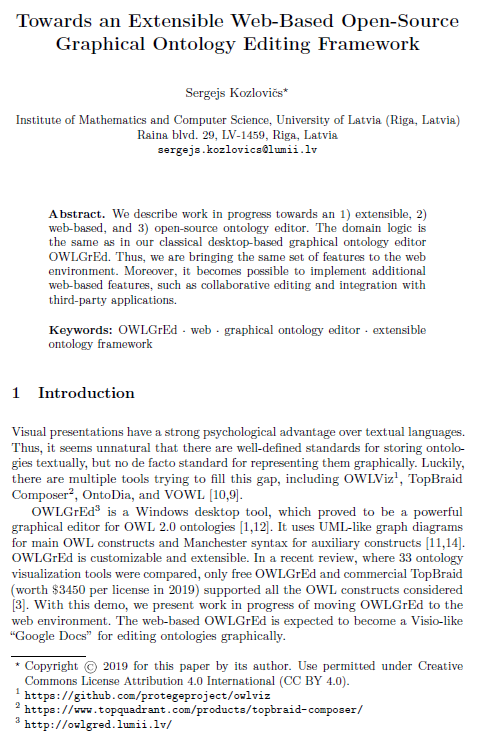 “You want it [the browser] to be a  mini-operating system, and the people who  did the browser mistook it as an application.”
Alan Kay
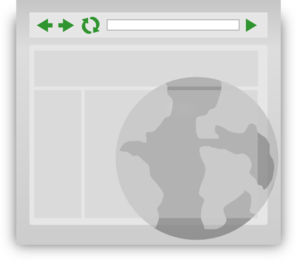 “You want it [the browser] to be a  mini-operating system, and the people who  did the browser mistook it as an application.”
Alan Kay
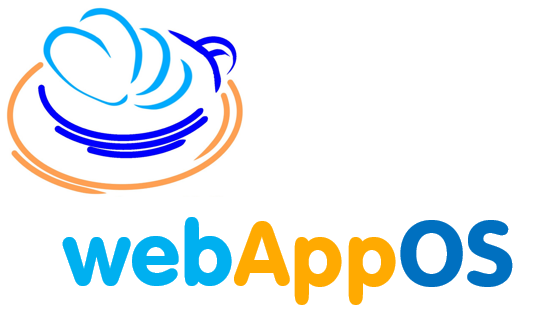 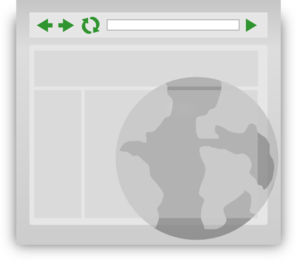 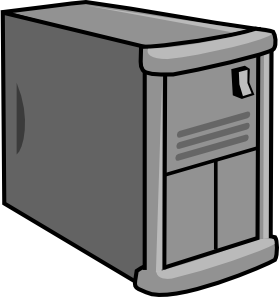 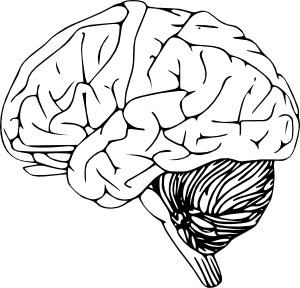 Thank you!
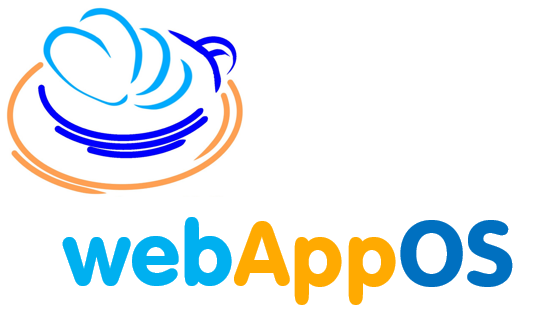 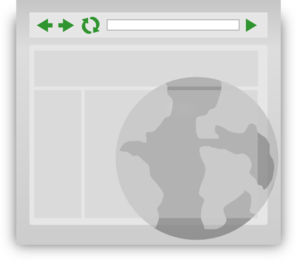 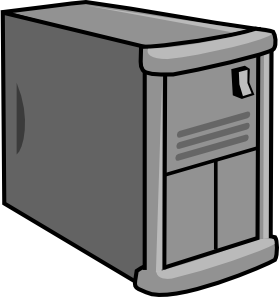